1
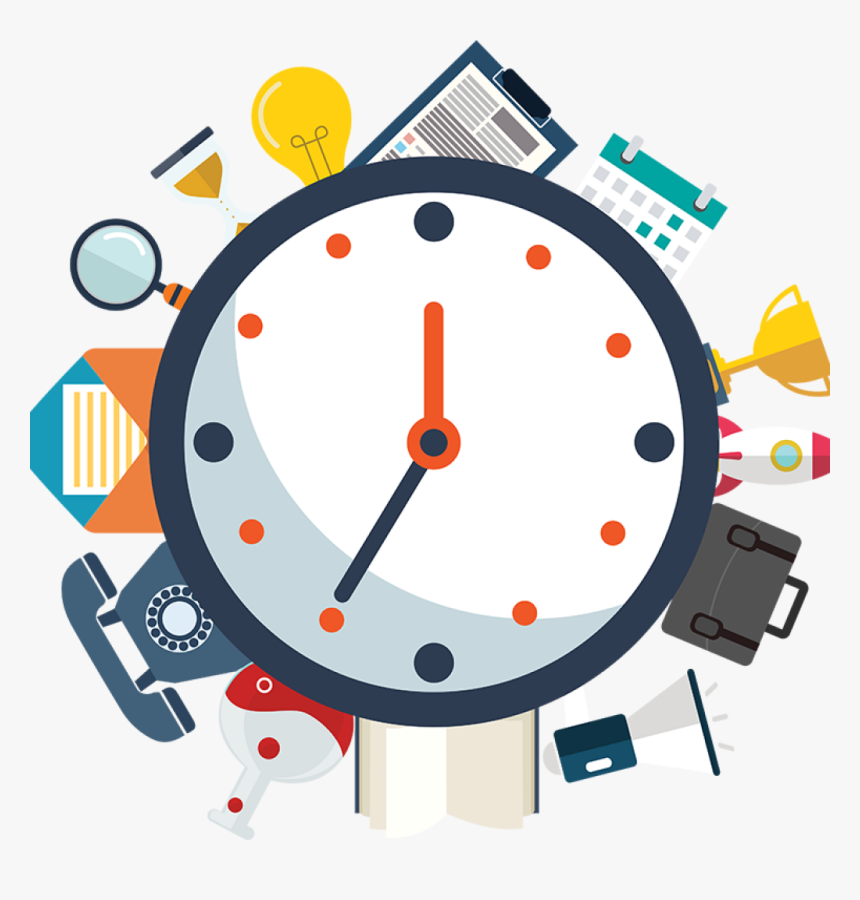 Super Goal 2
Unit 3  Lesson 1
Form, meaning and function
Page 25
What Time Do You Get Up?
v
Done by: T. Haya B.
What is the day today?
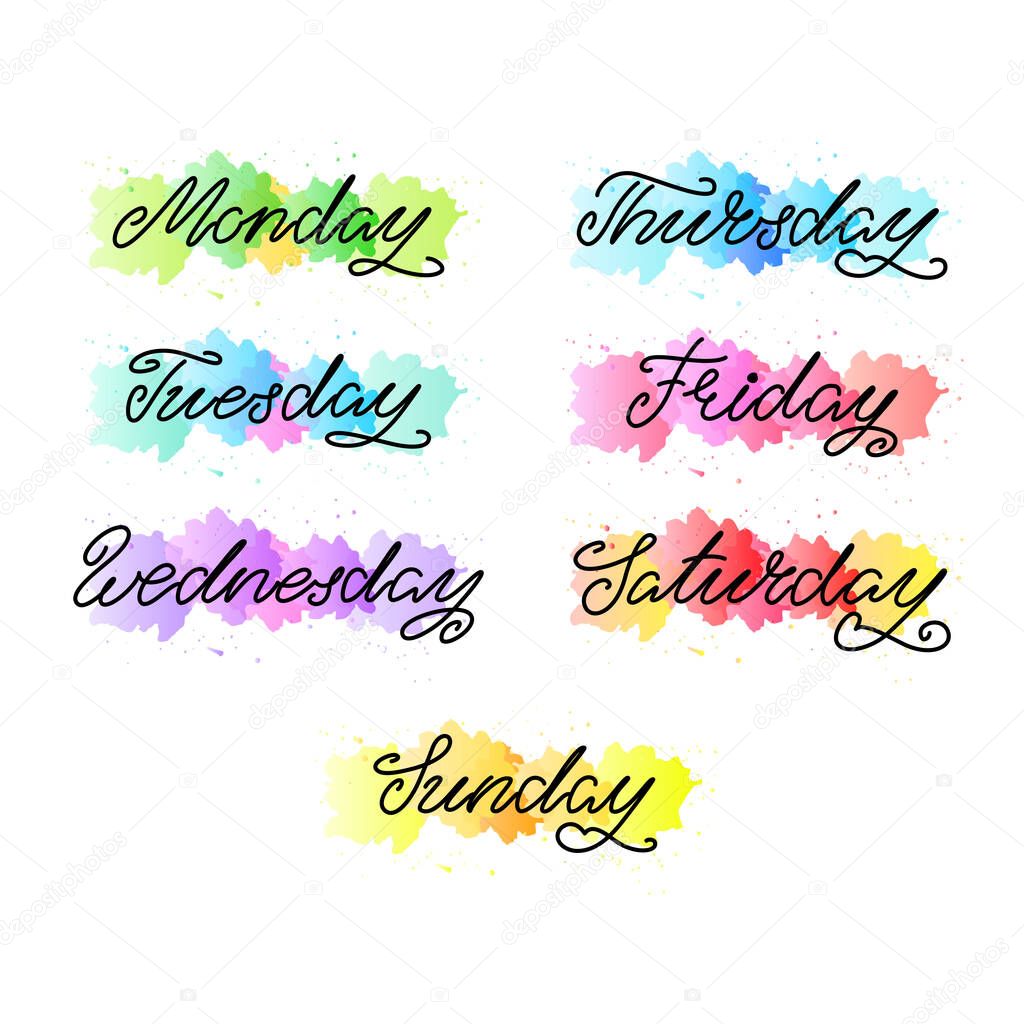 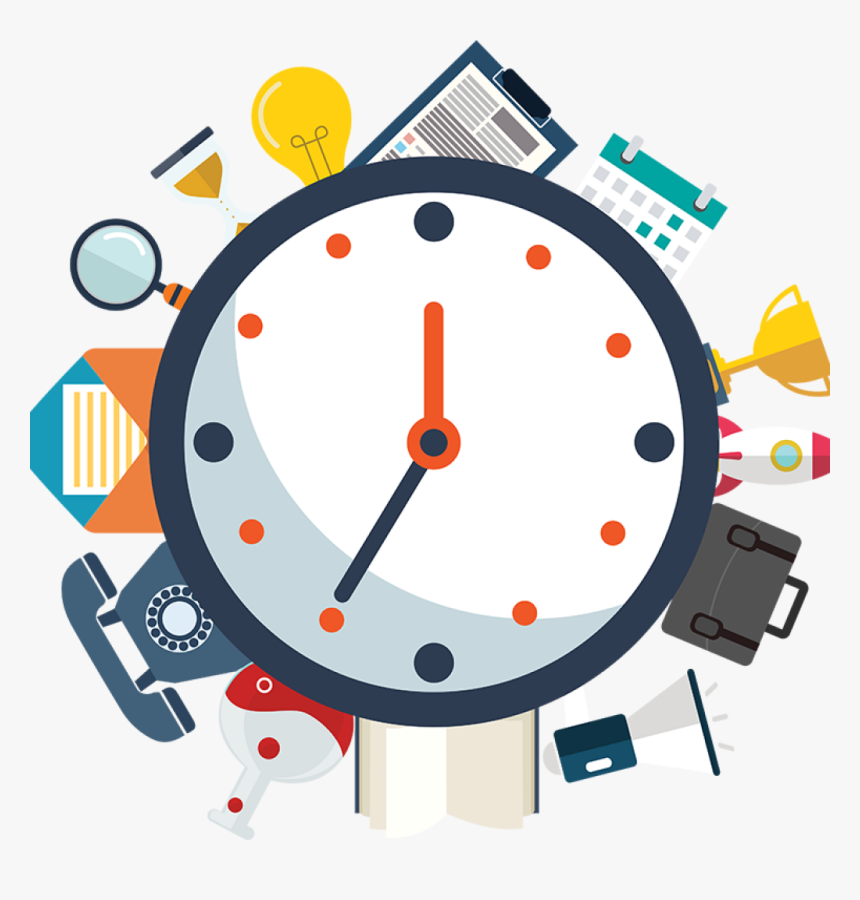 What is the date today?
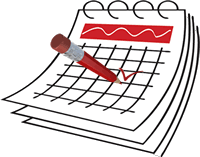 Rules of the virtual classroom:
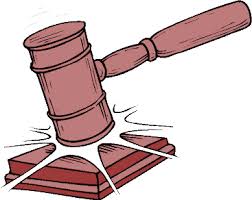 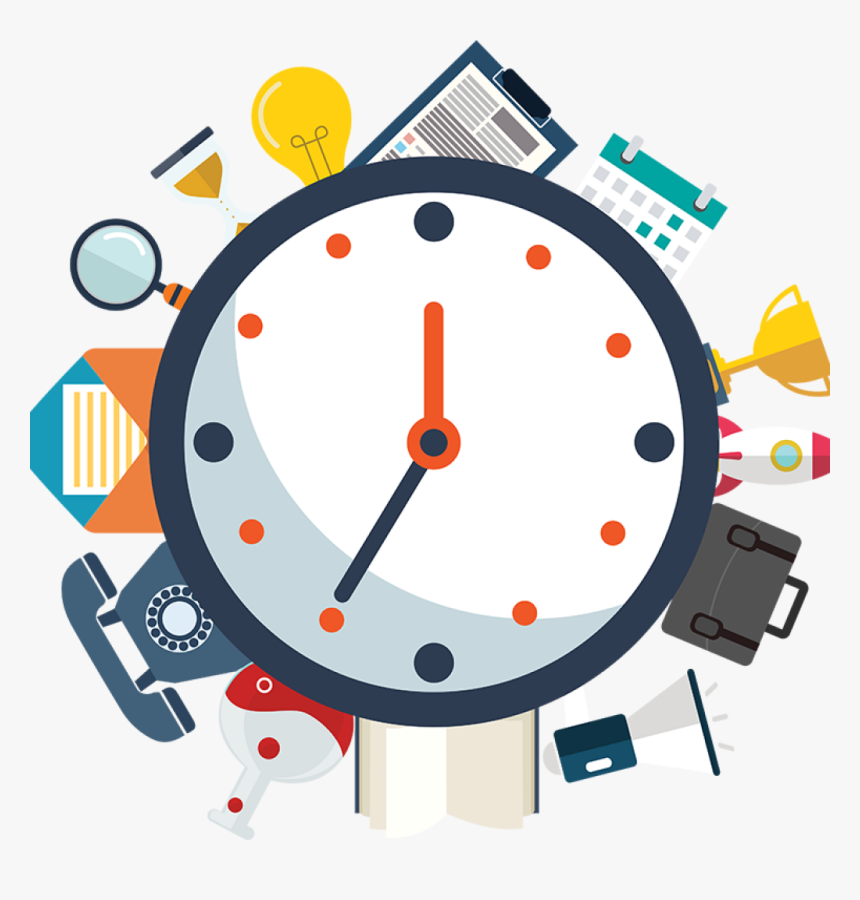 Don’t interrupt your teacher / friend
Raise your hand
Listen to your teacher
Don’t open your mic
Speak English
Objectives ( open your book page 23 and extract the objectives ):-
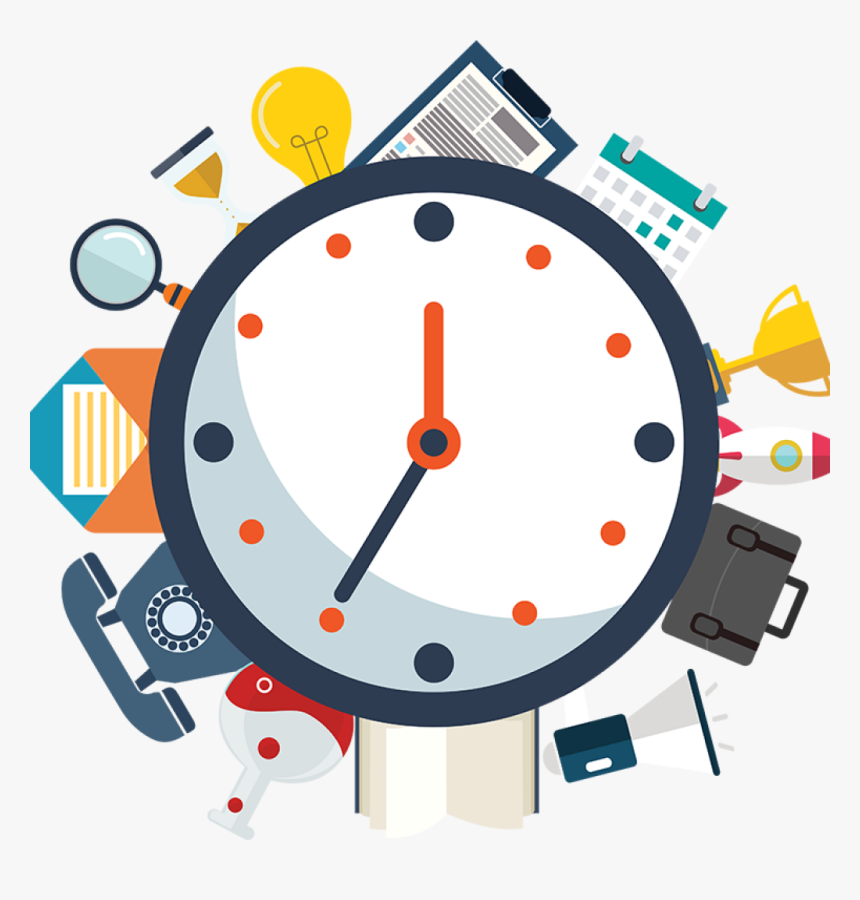 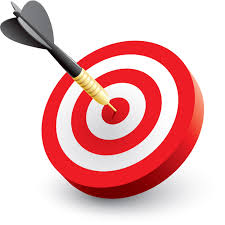 Use present progressive
Answer the questions
Compare between  present simple and progressive
Use present simple
Home work:
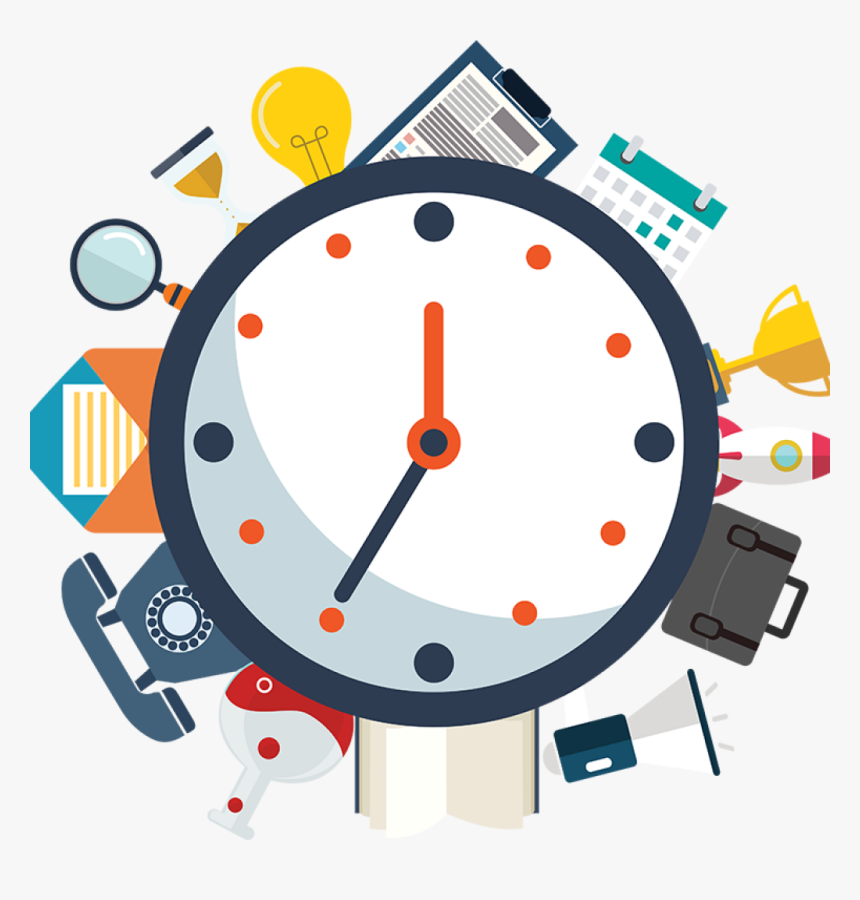 Lets check your homework page 100 (F)
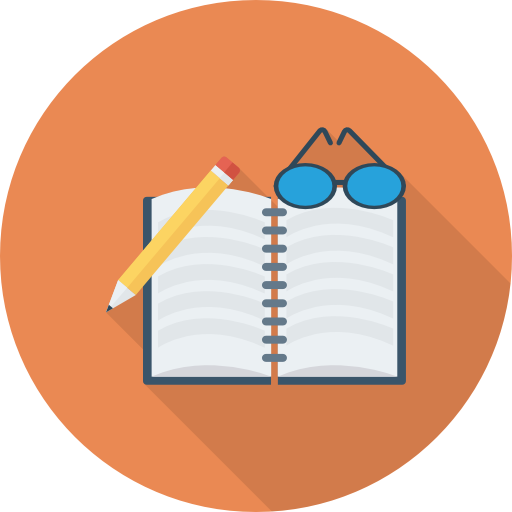 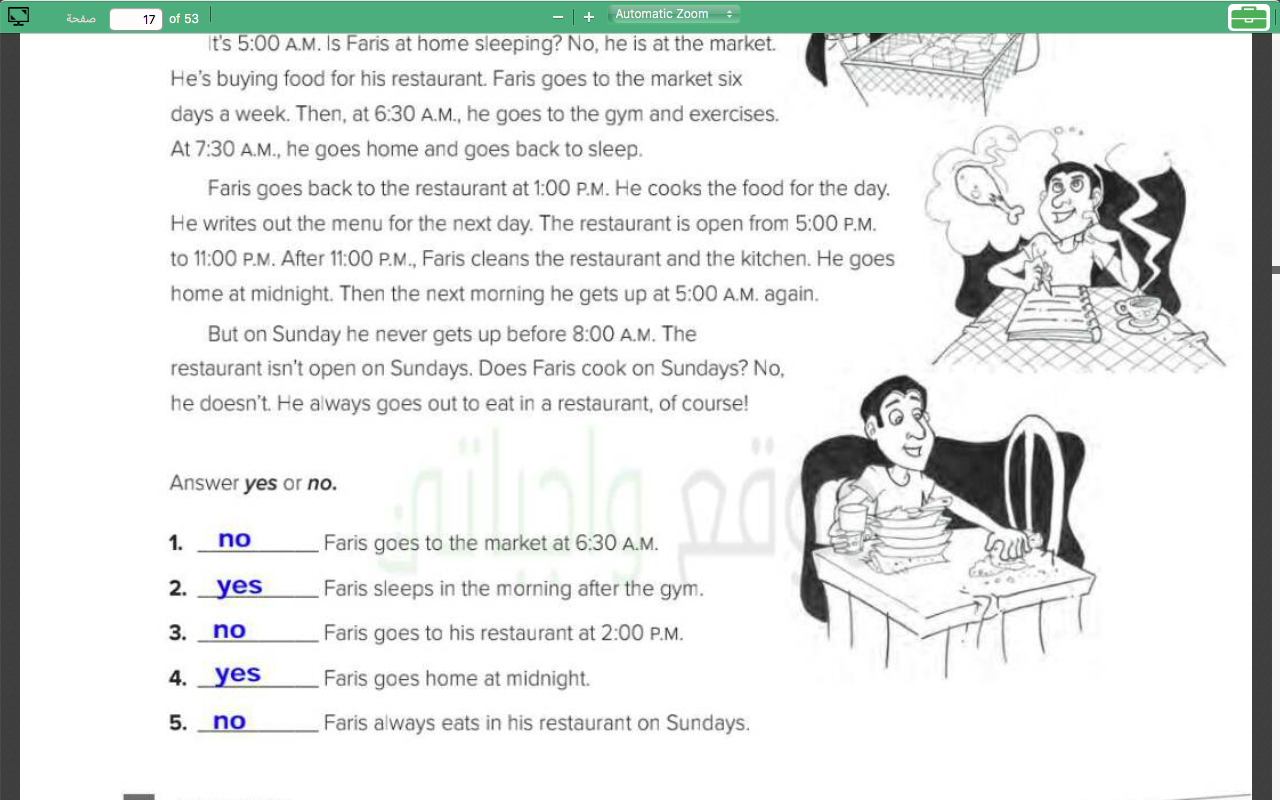 Revision:-
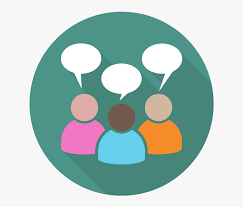 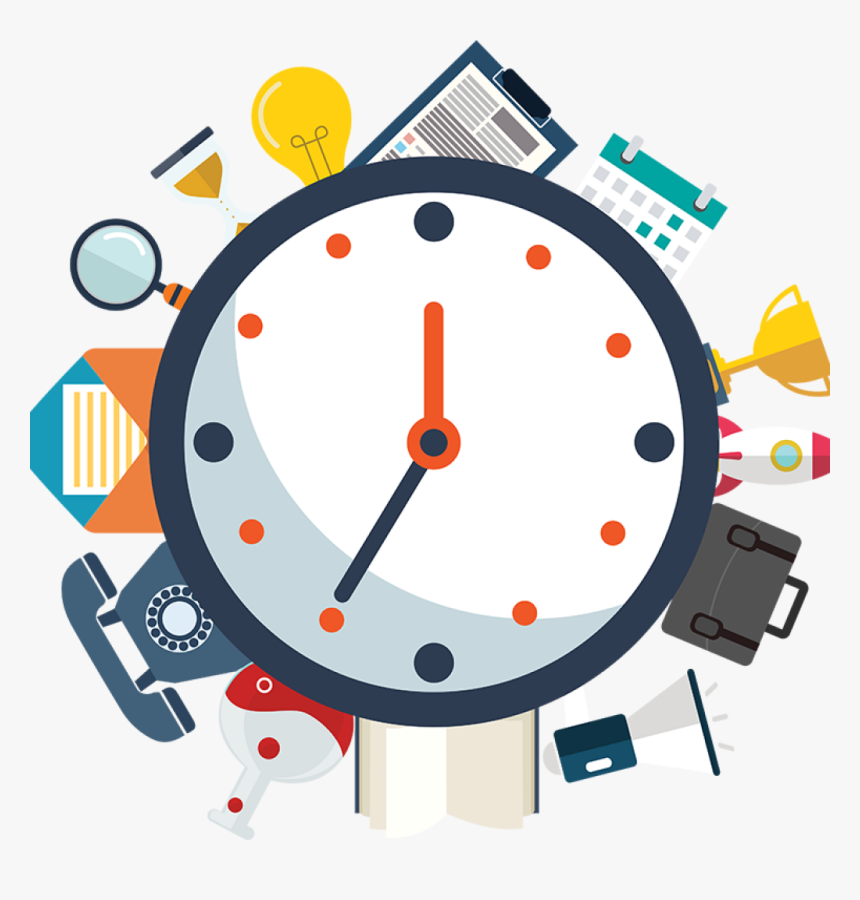 What time do you get up?


What do you usually do after class?


What do usually do in the evening?
Warm up  :-
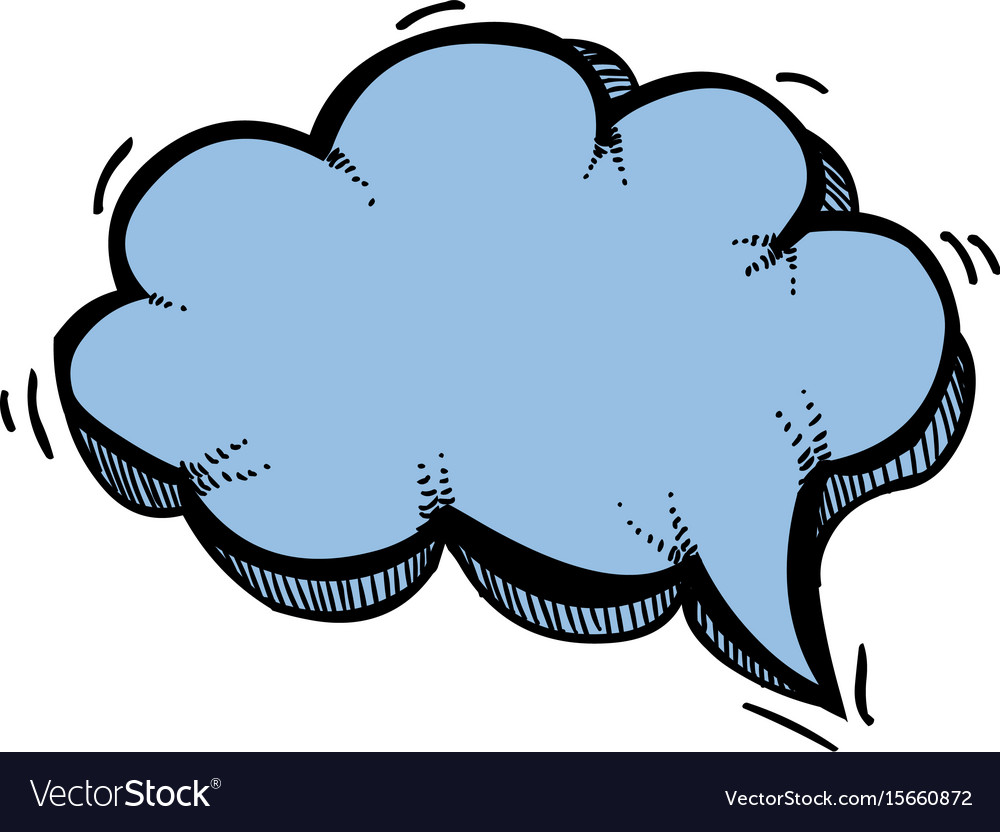 My name is Noura. I am 13 years old. I live in Dammam, but I am studying in Abha this year. I usually play tennis. It is my favorite sport . So, I am going to the sport club now.
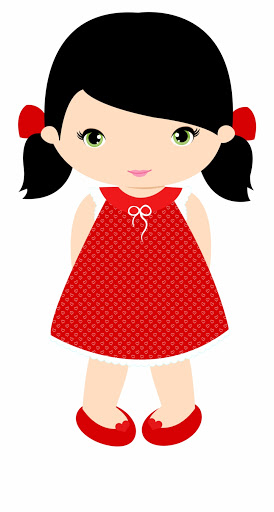 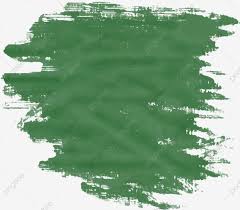 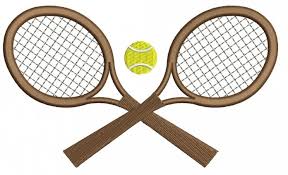 Underline the present simple and circle present progressive
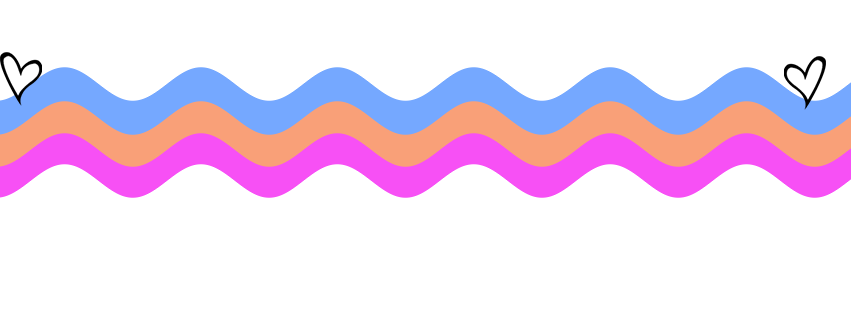 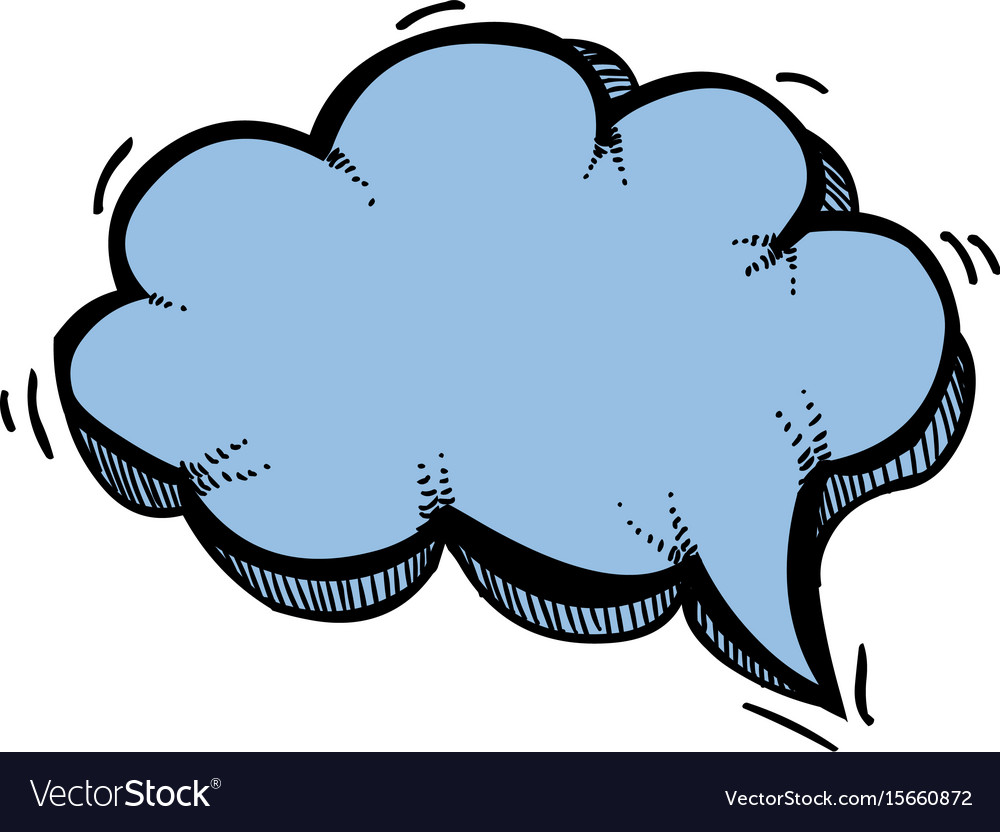 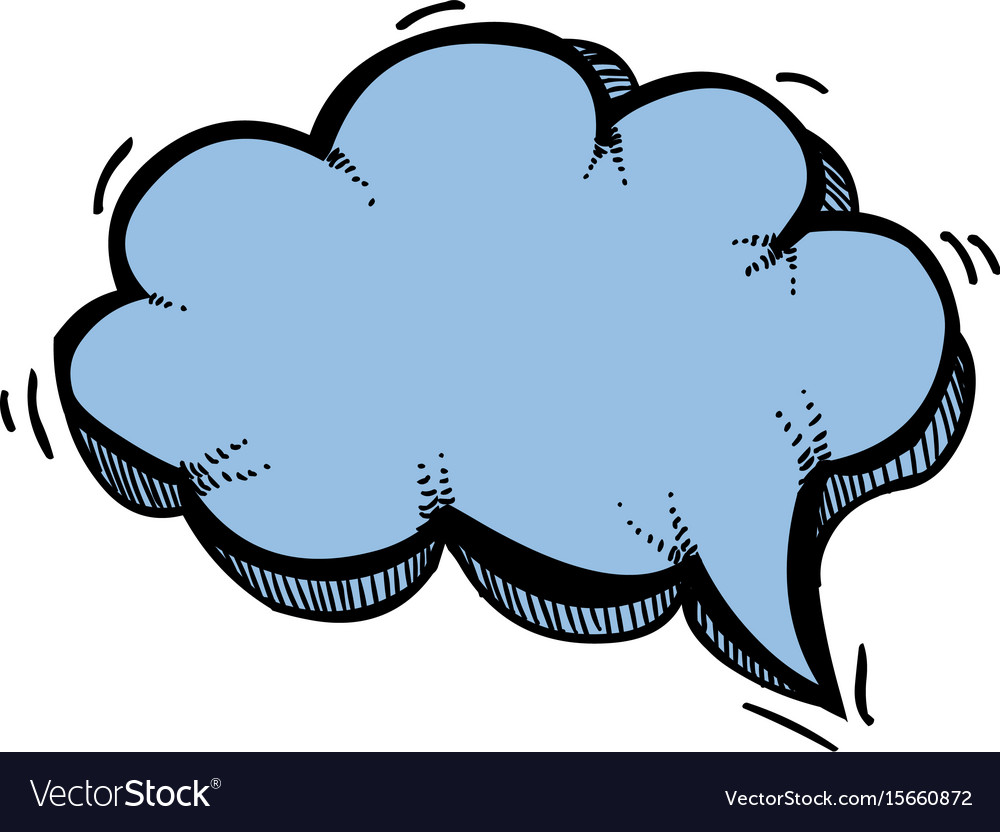 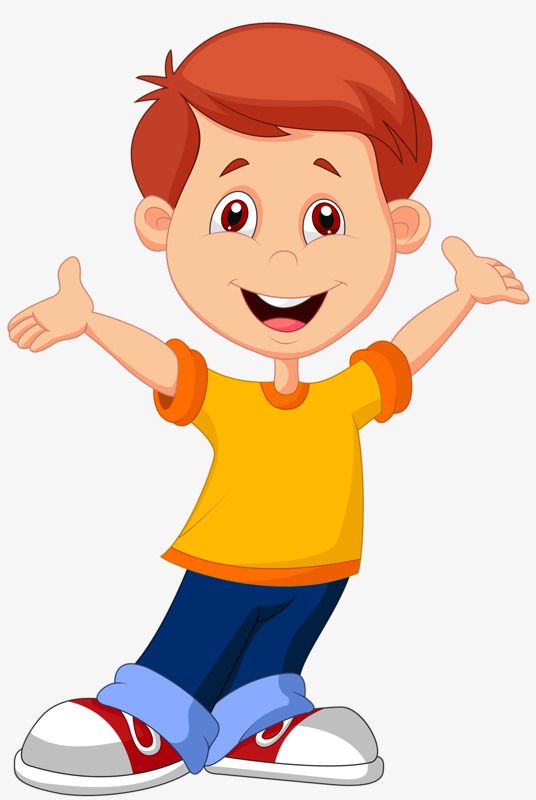 Present simple
Present progressive
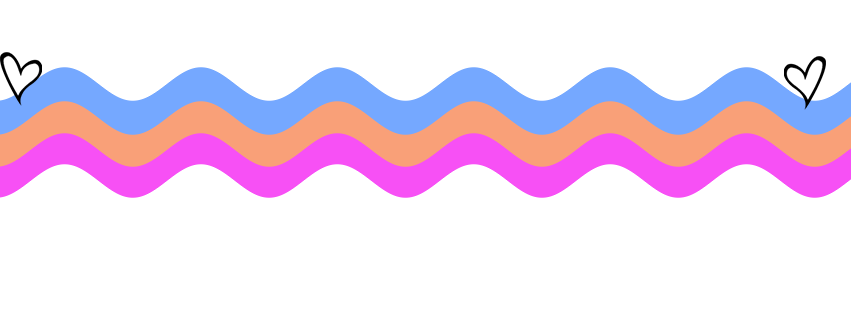 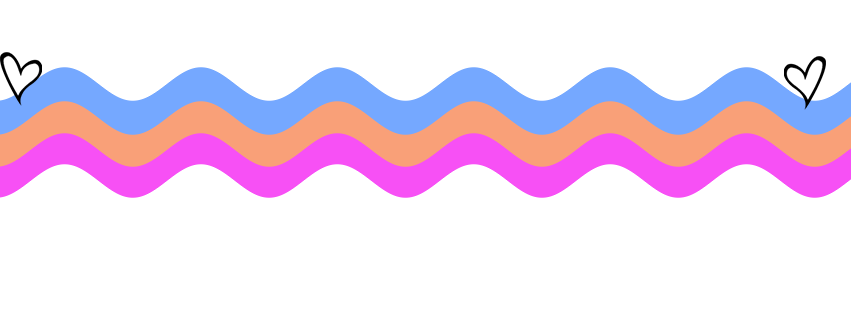 Present simple
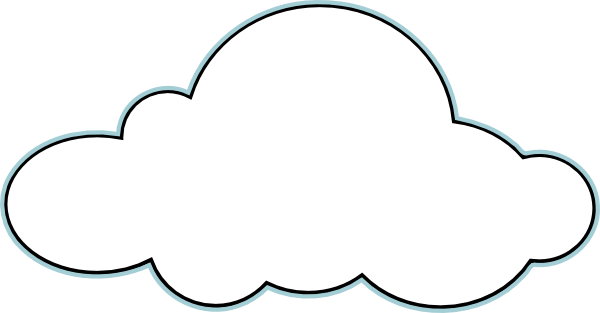 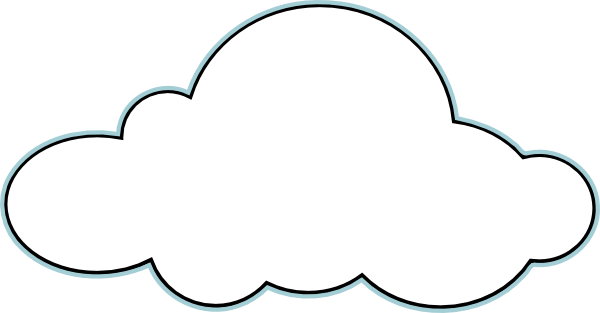 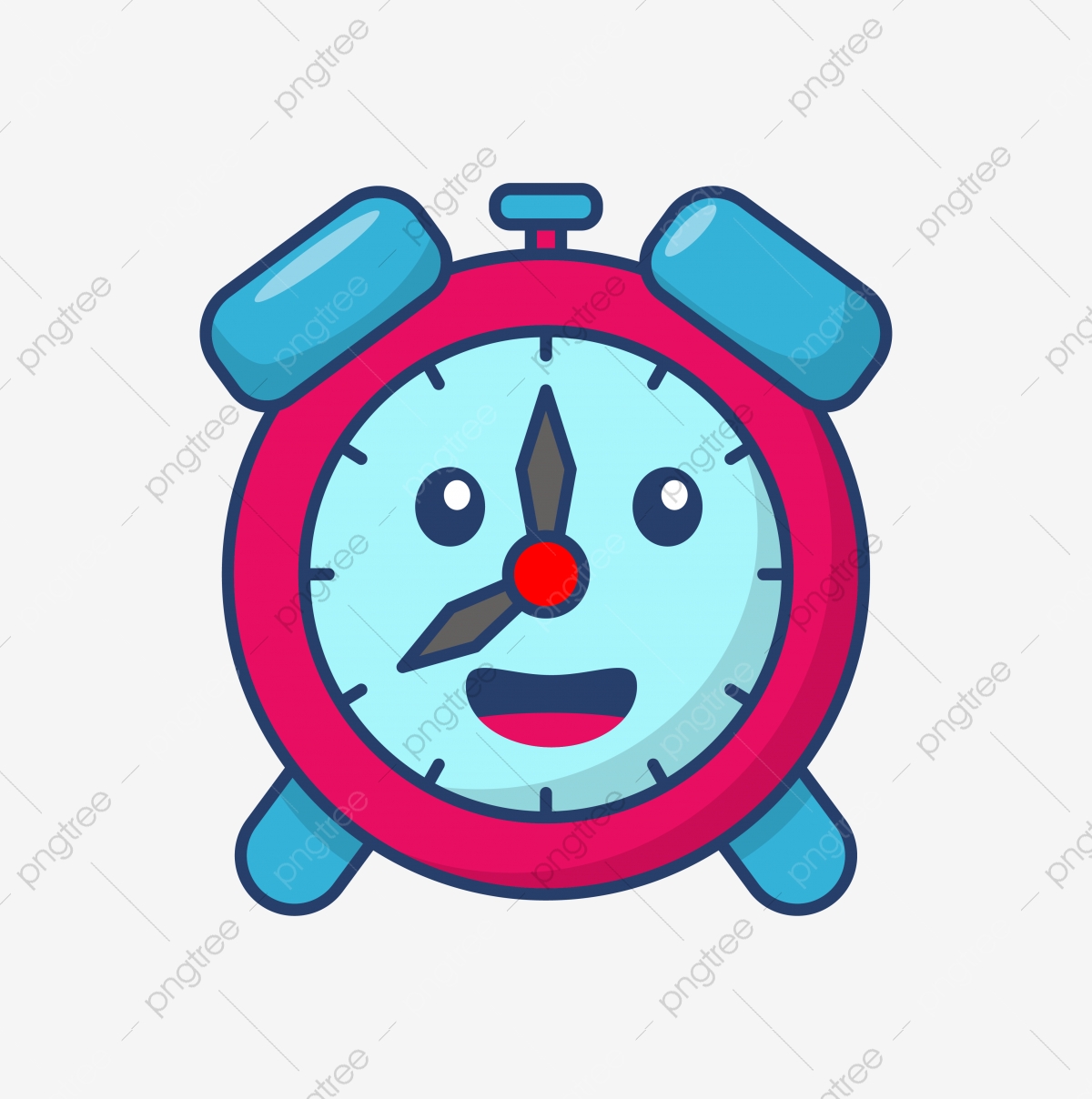 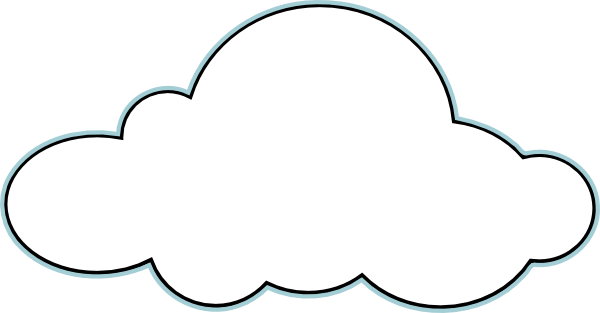 Verb+s
Verb  s
Always –usually-sometimes- never
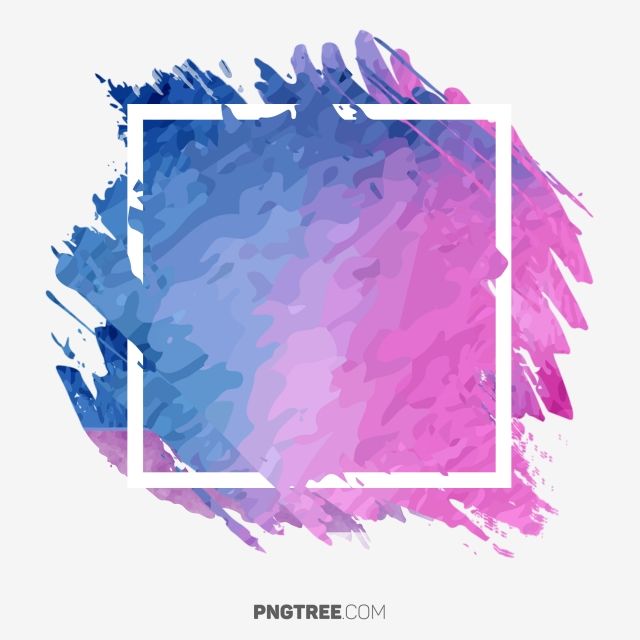 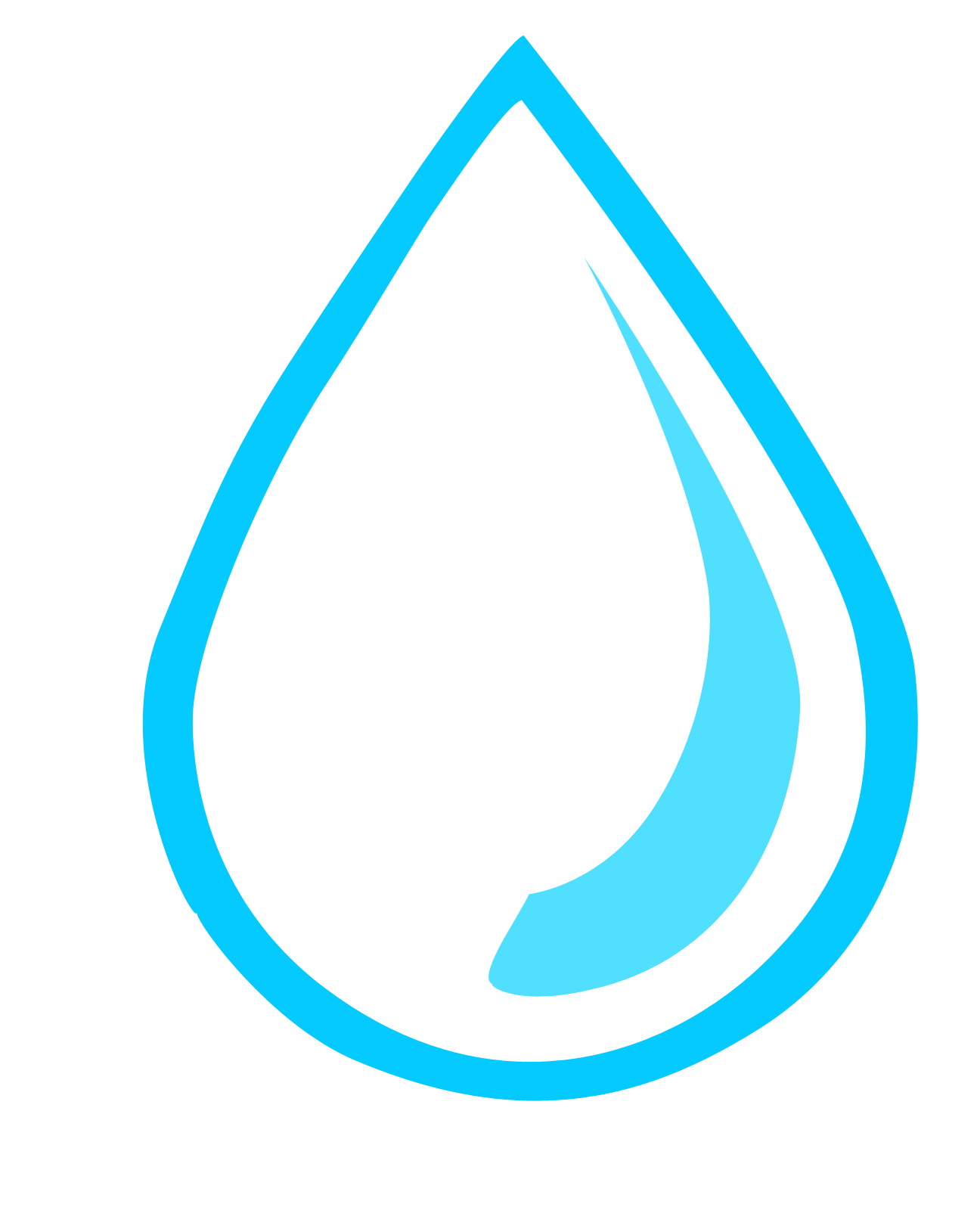 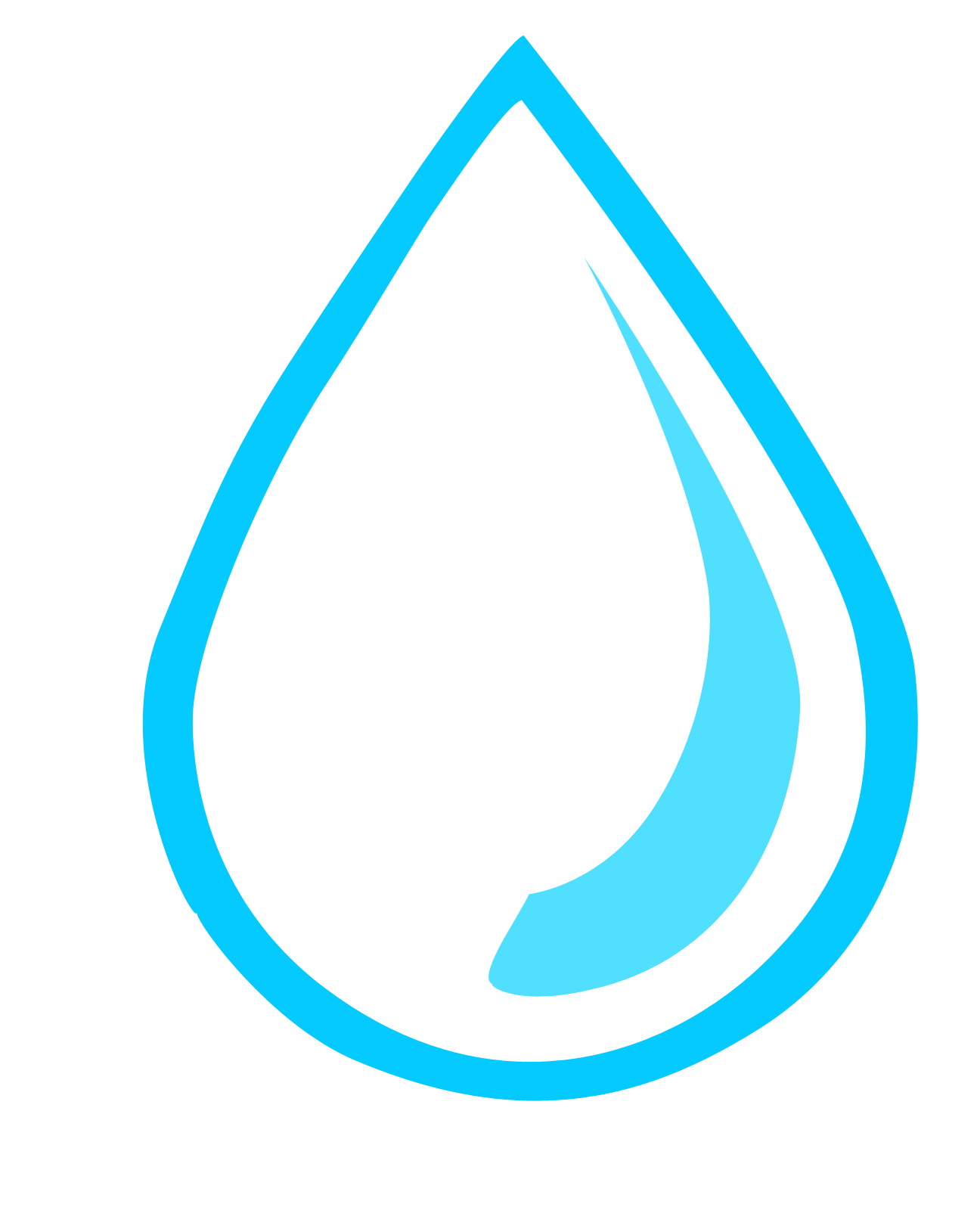 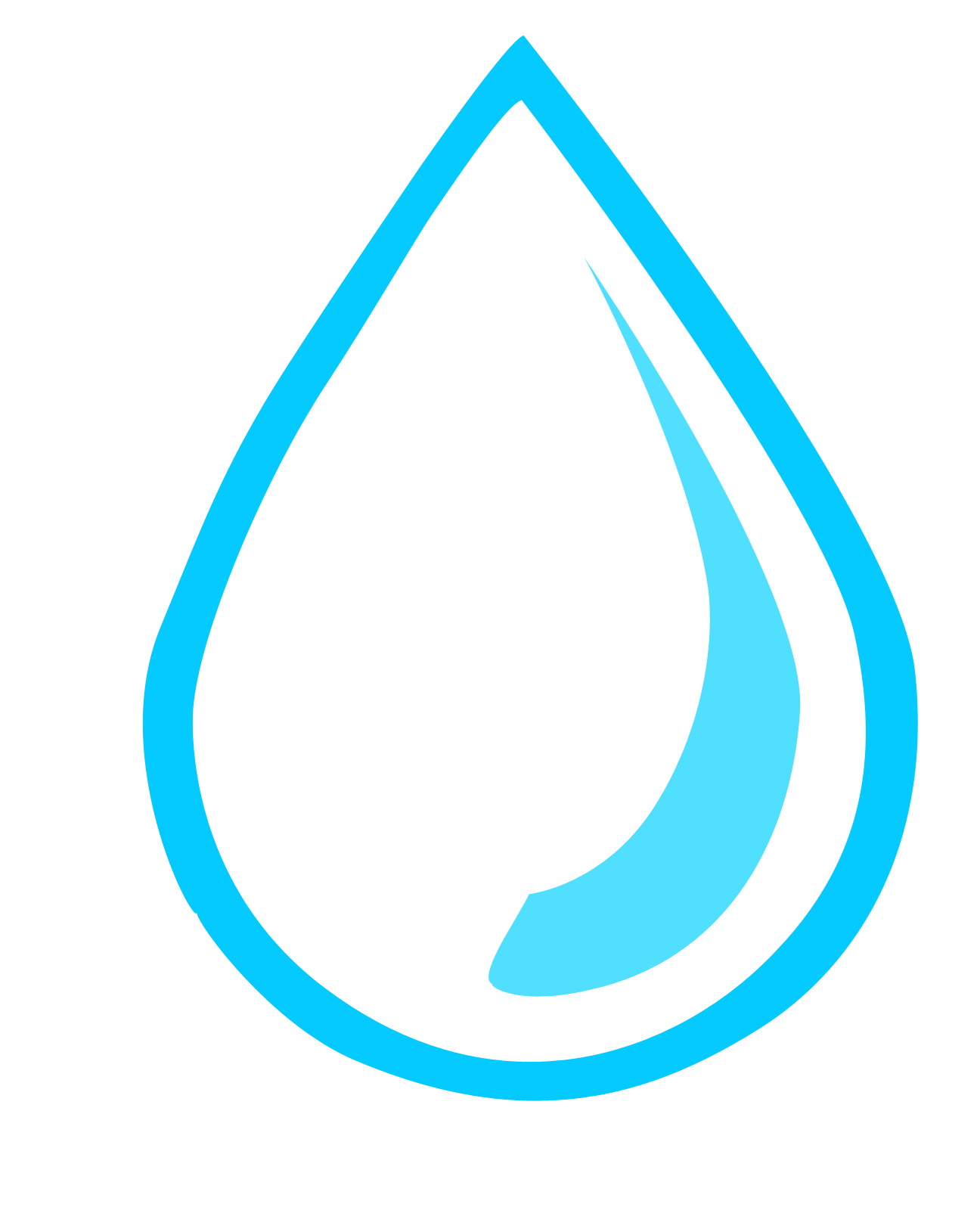 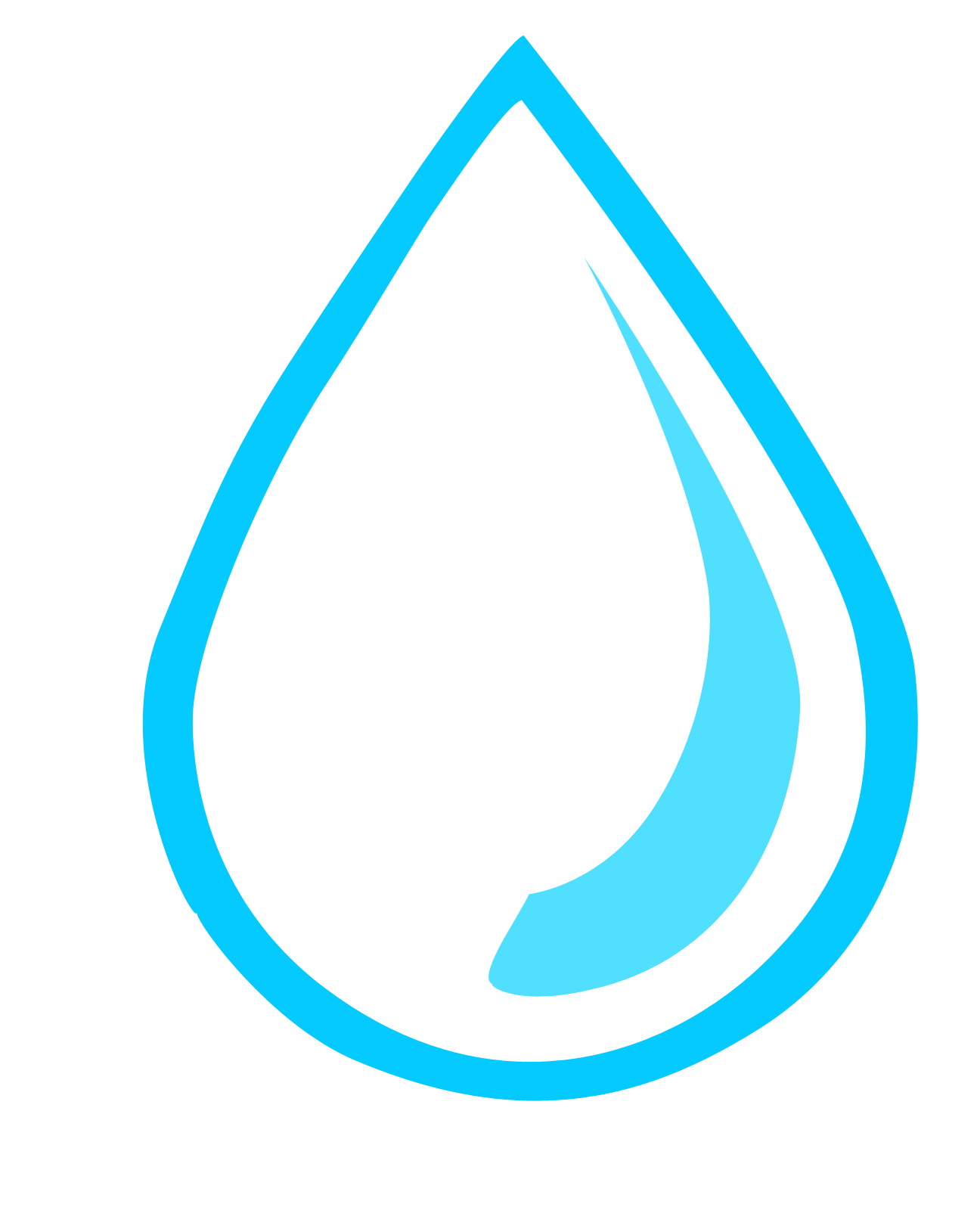 He sometimes reads book.

We usually study Math
It
They
she
I
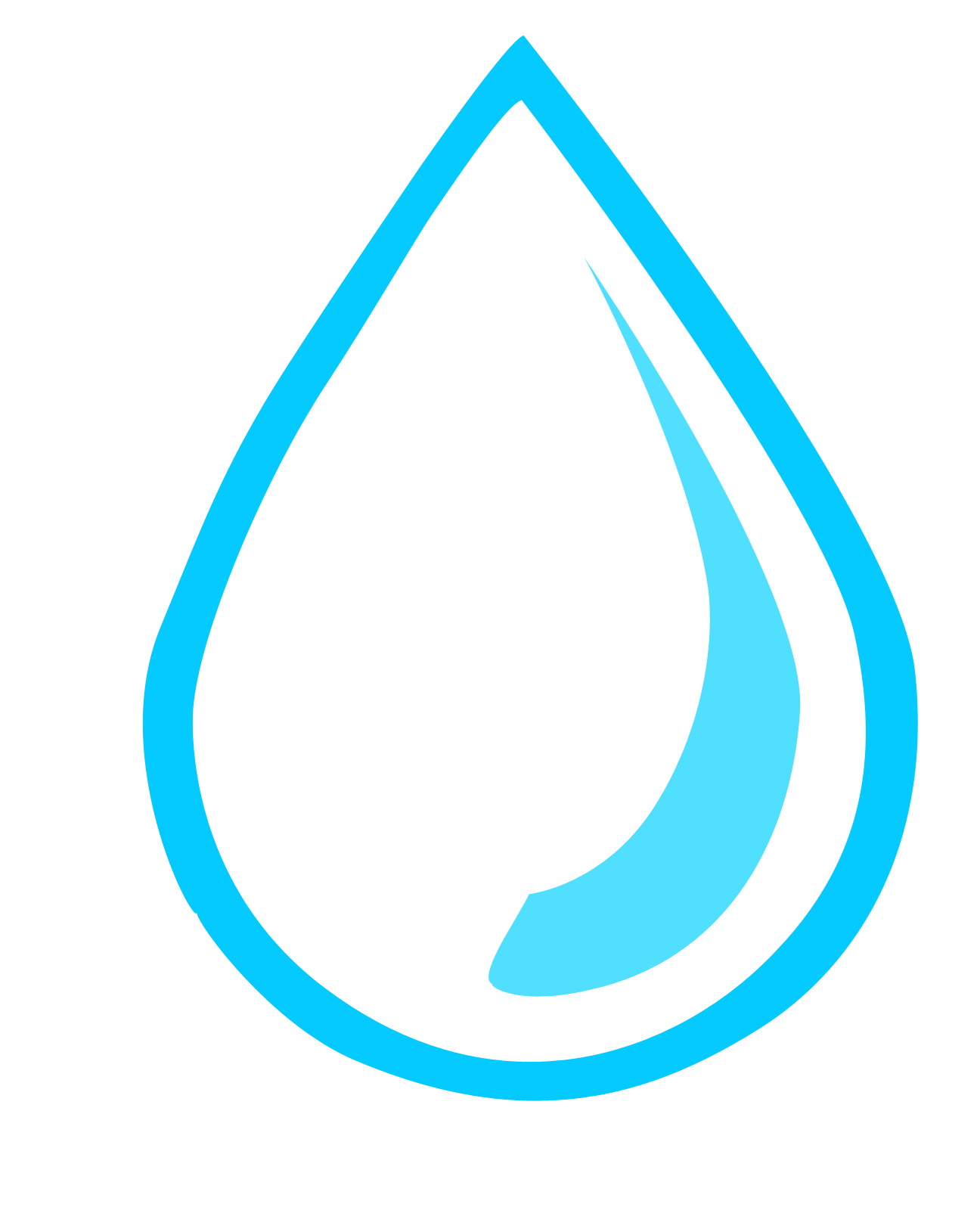 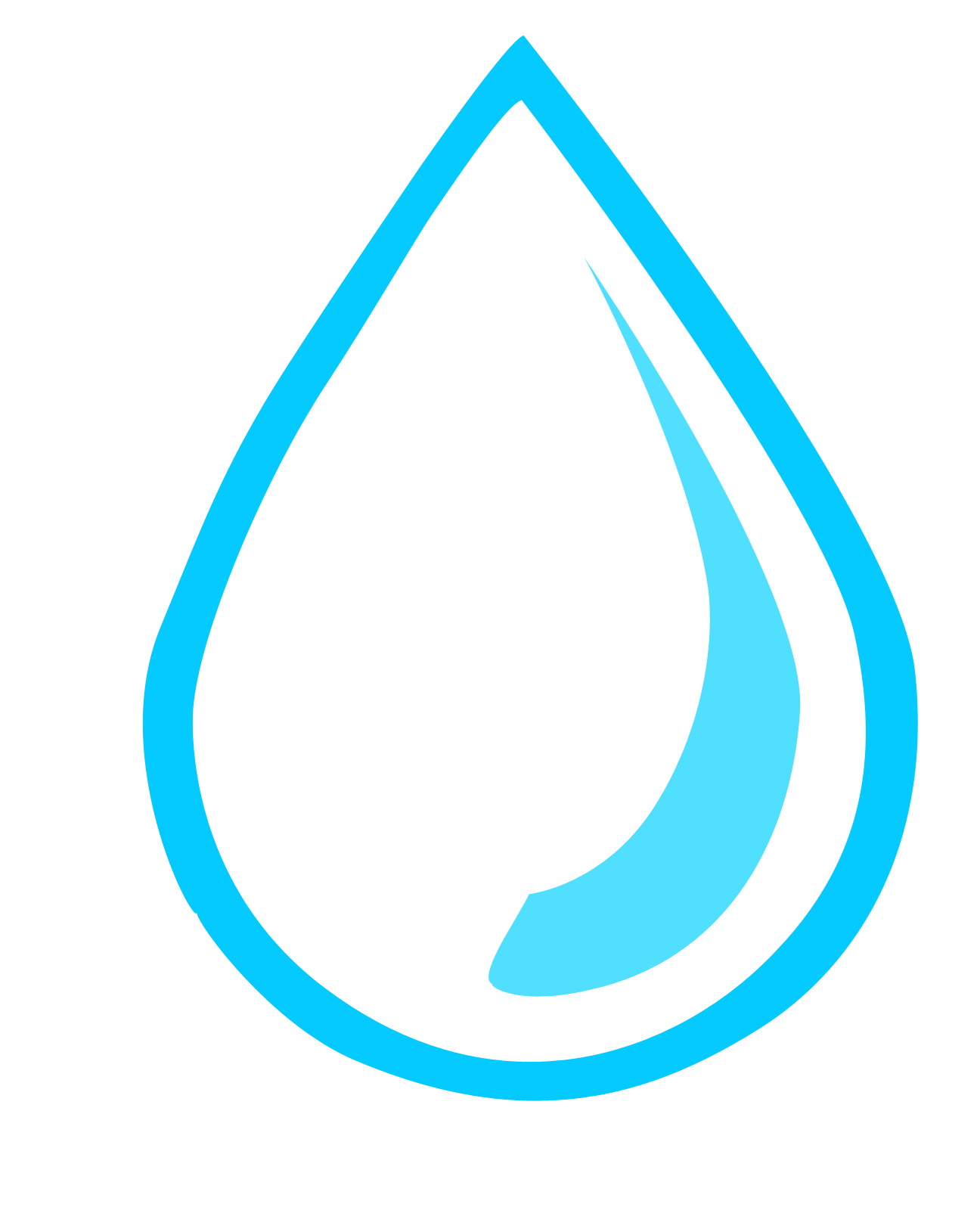 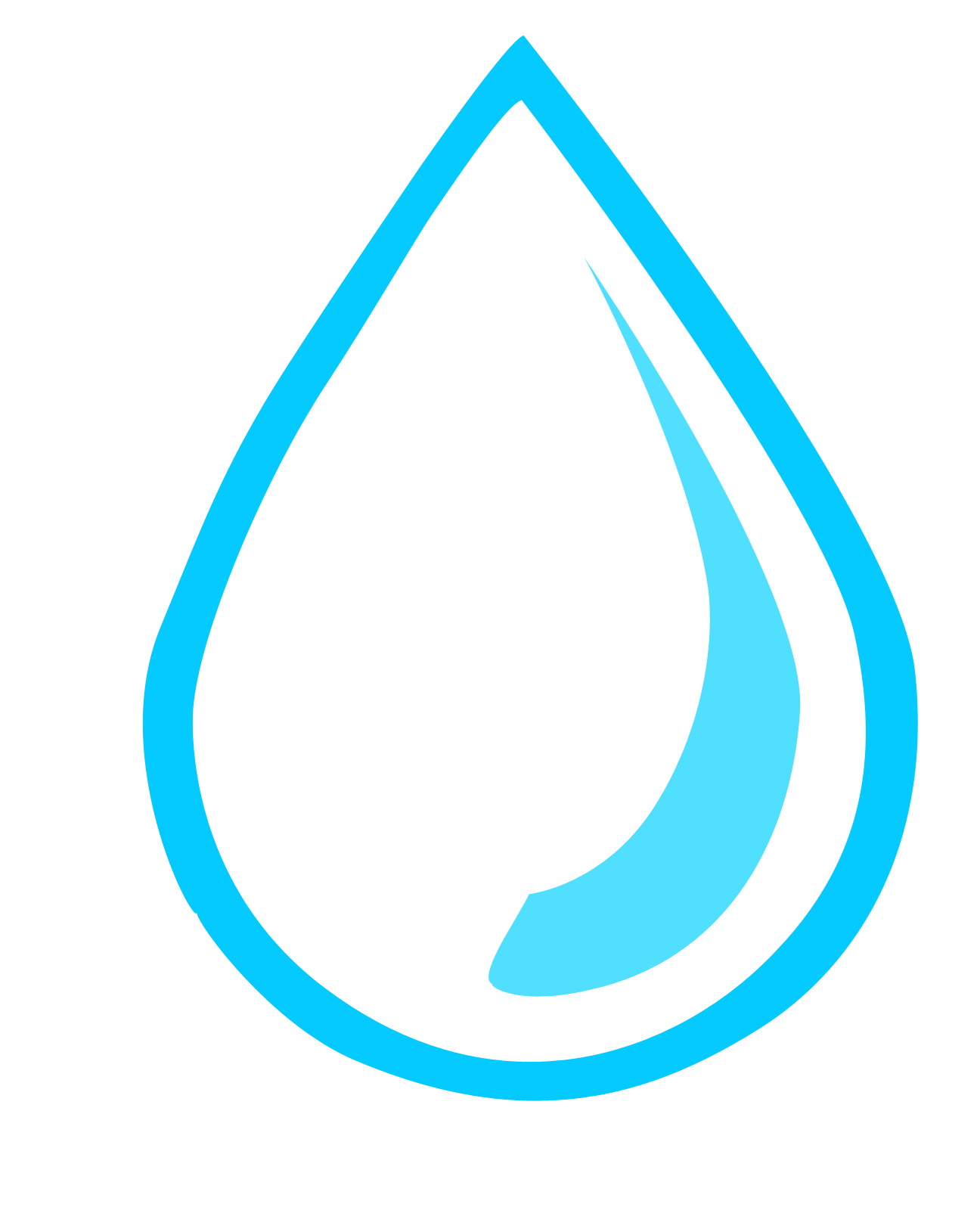 He
We
you
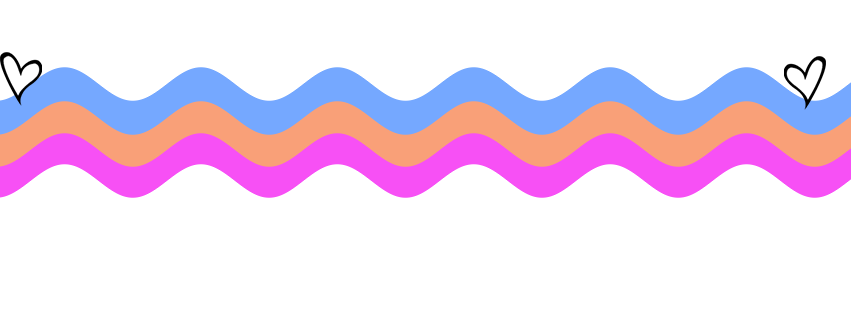 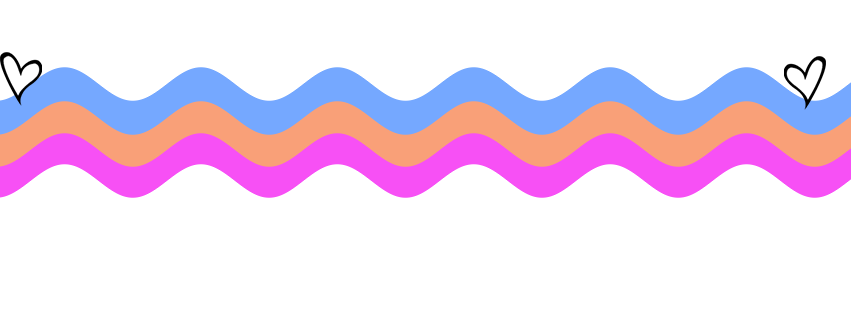 Present simple
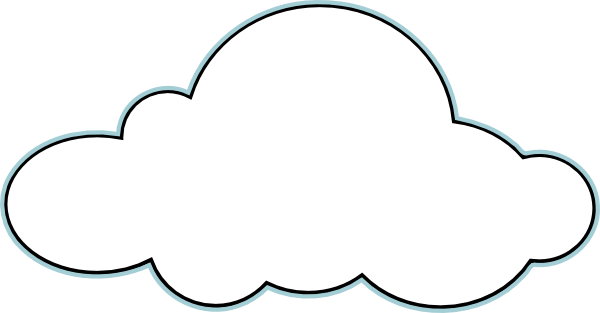 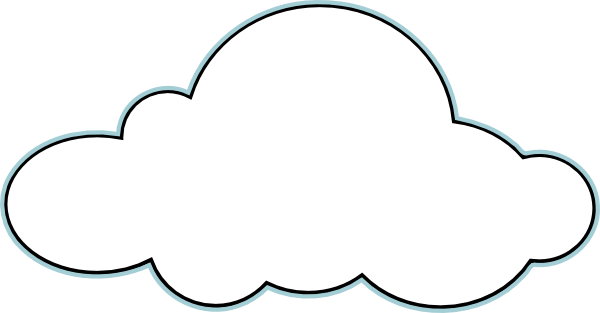 Does/doesn’t
Do/don’t
not
not
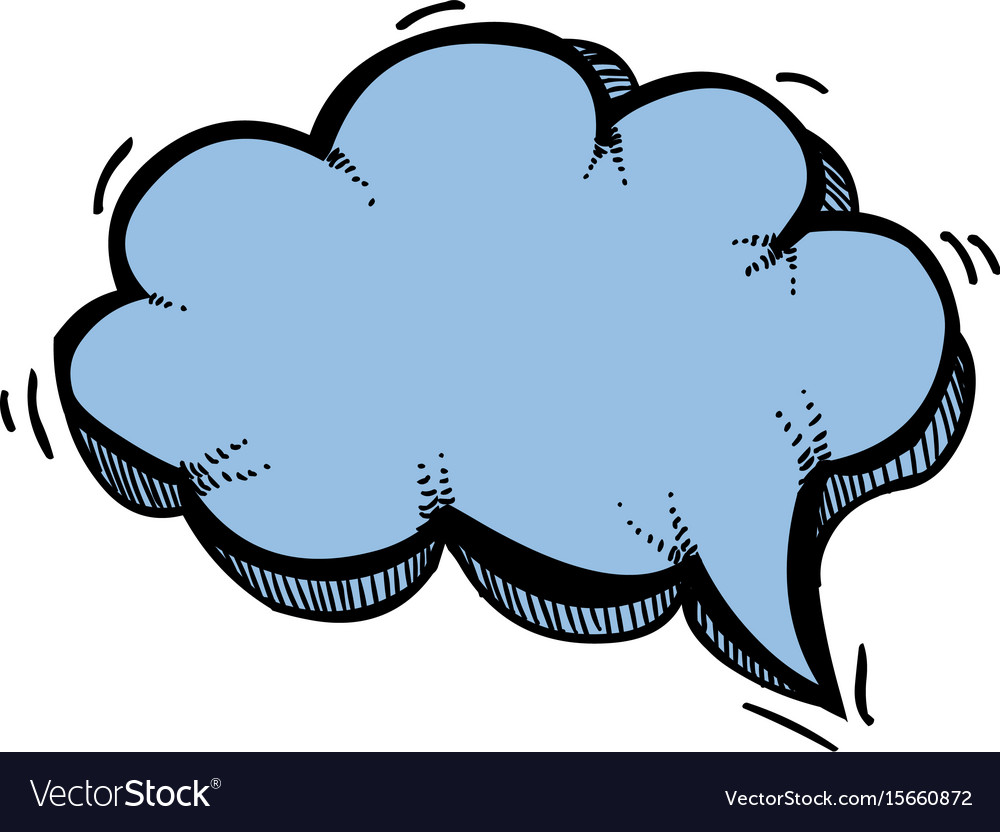 ?
?
examples
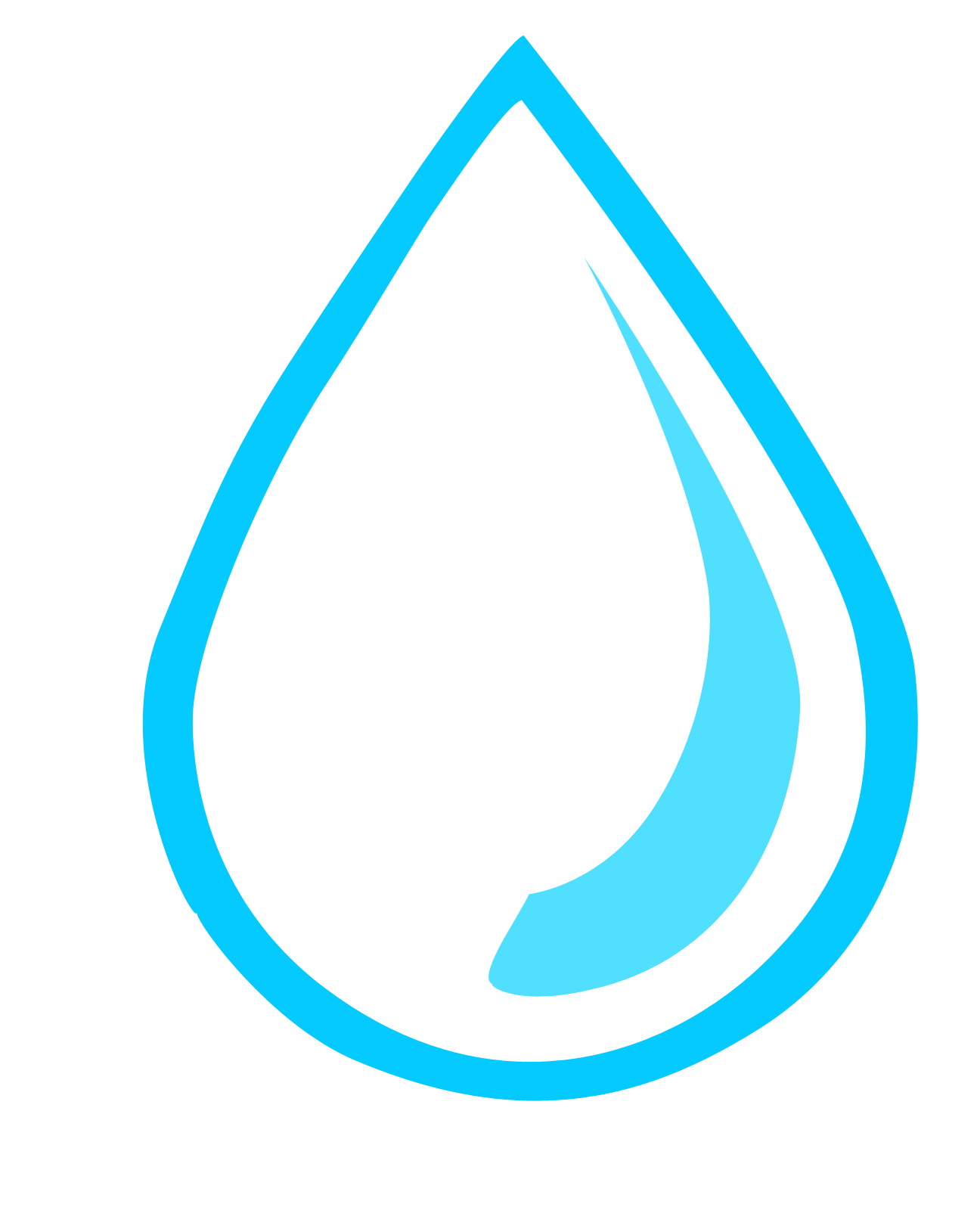 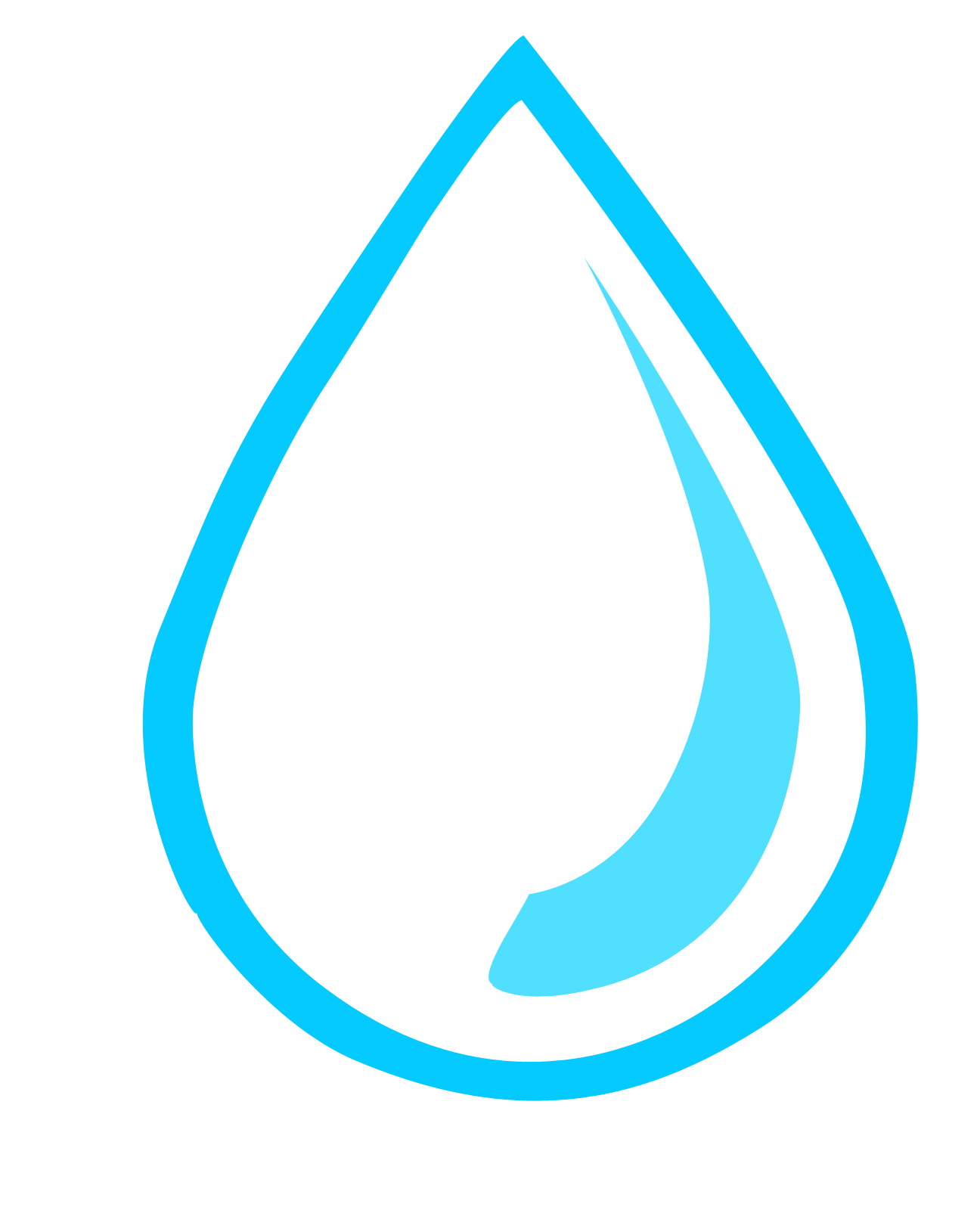 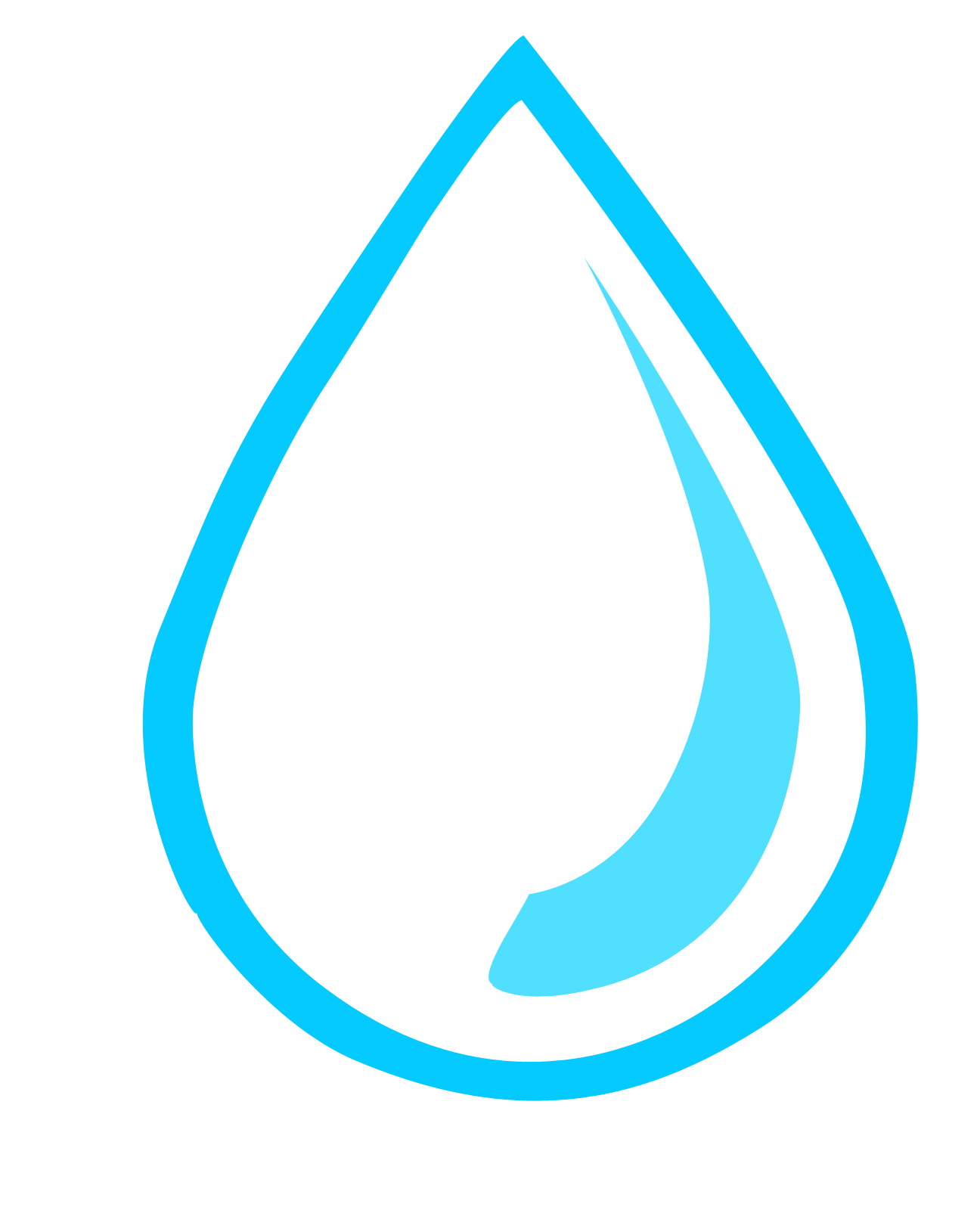 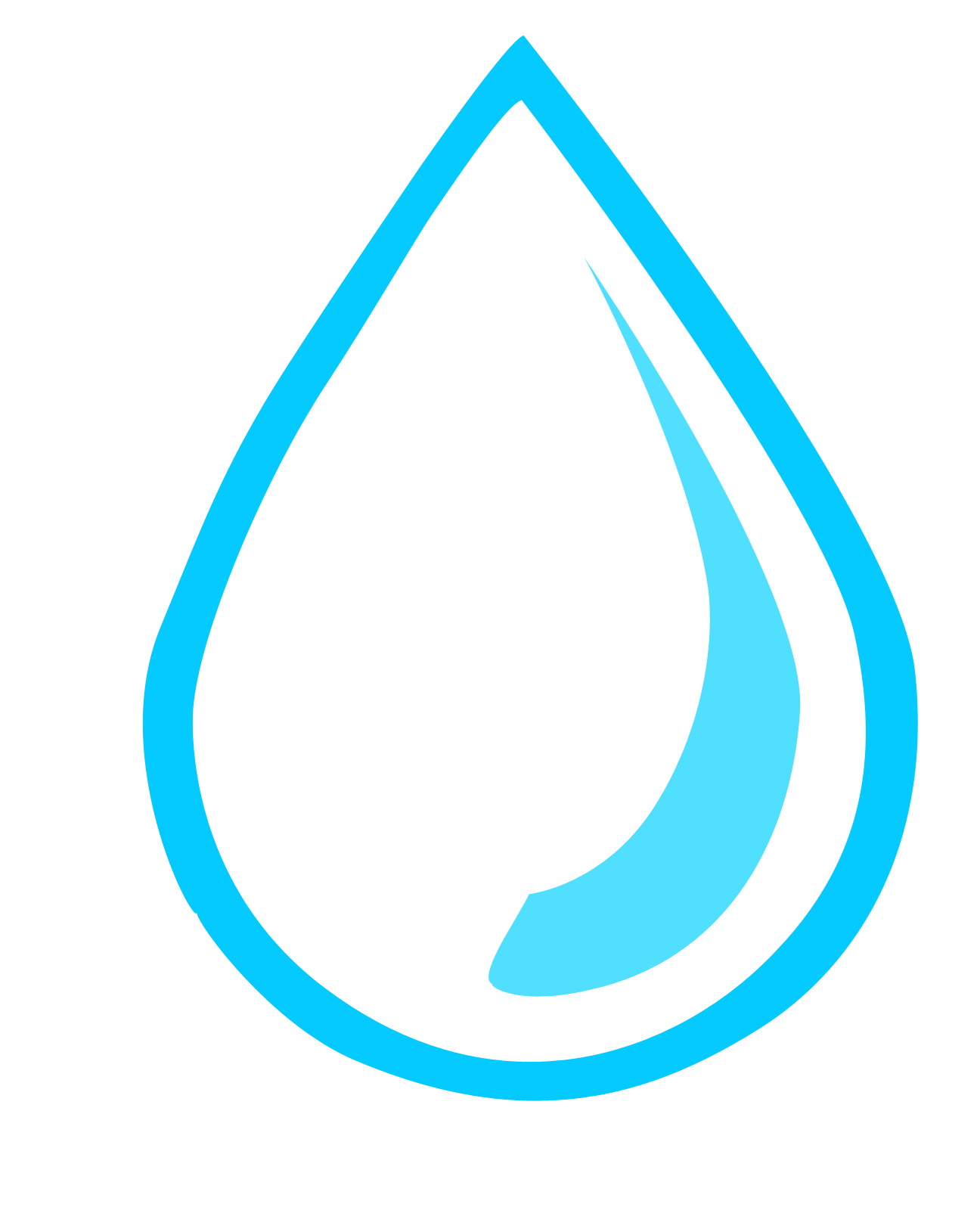 It
They
she
I
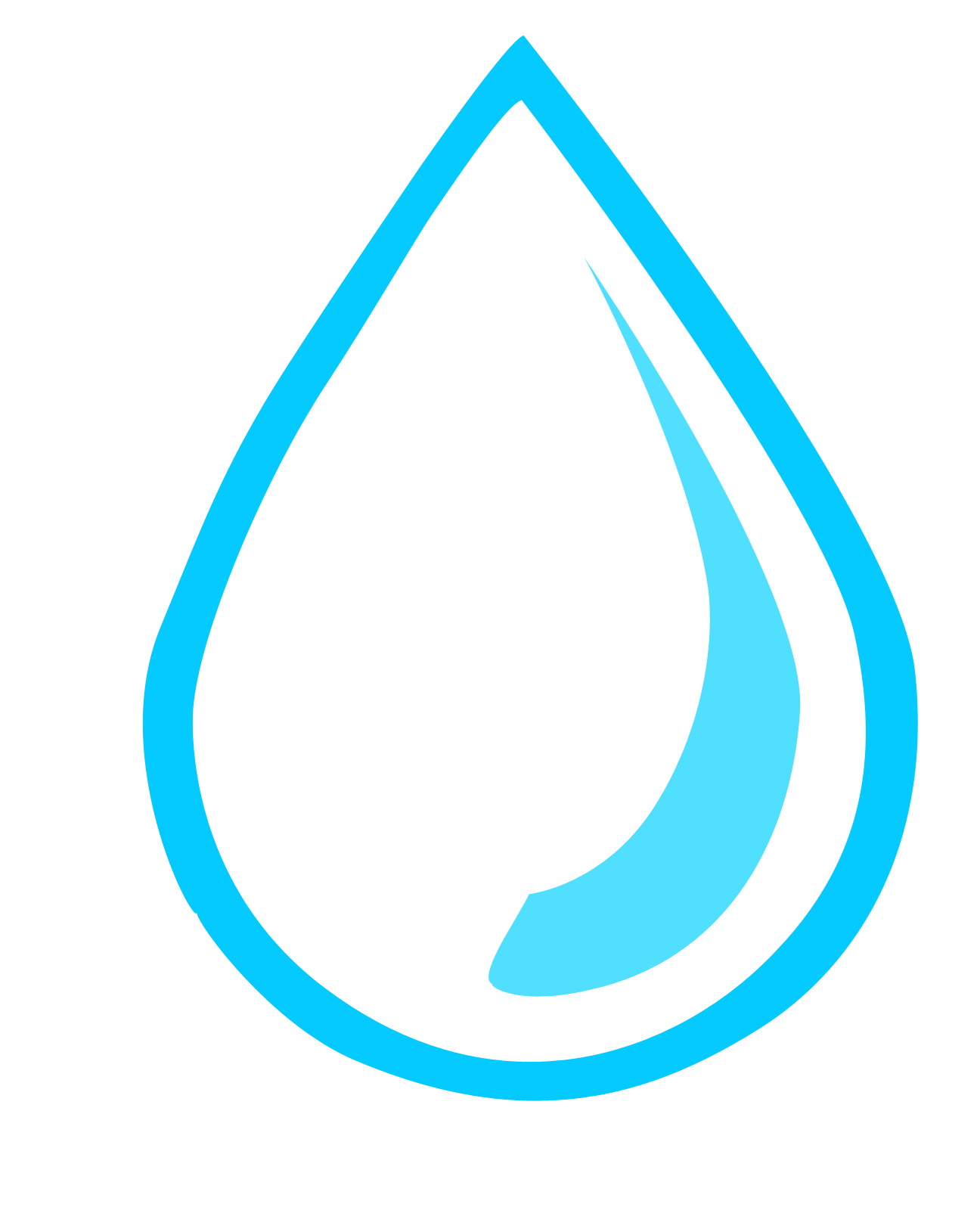 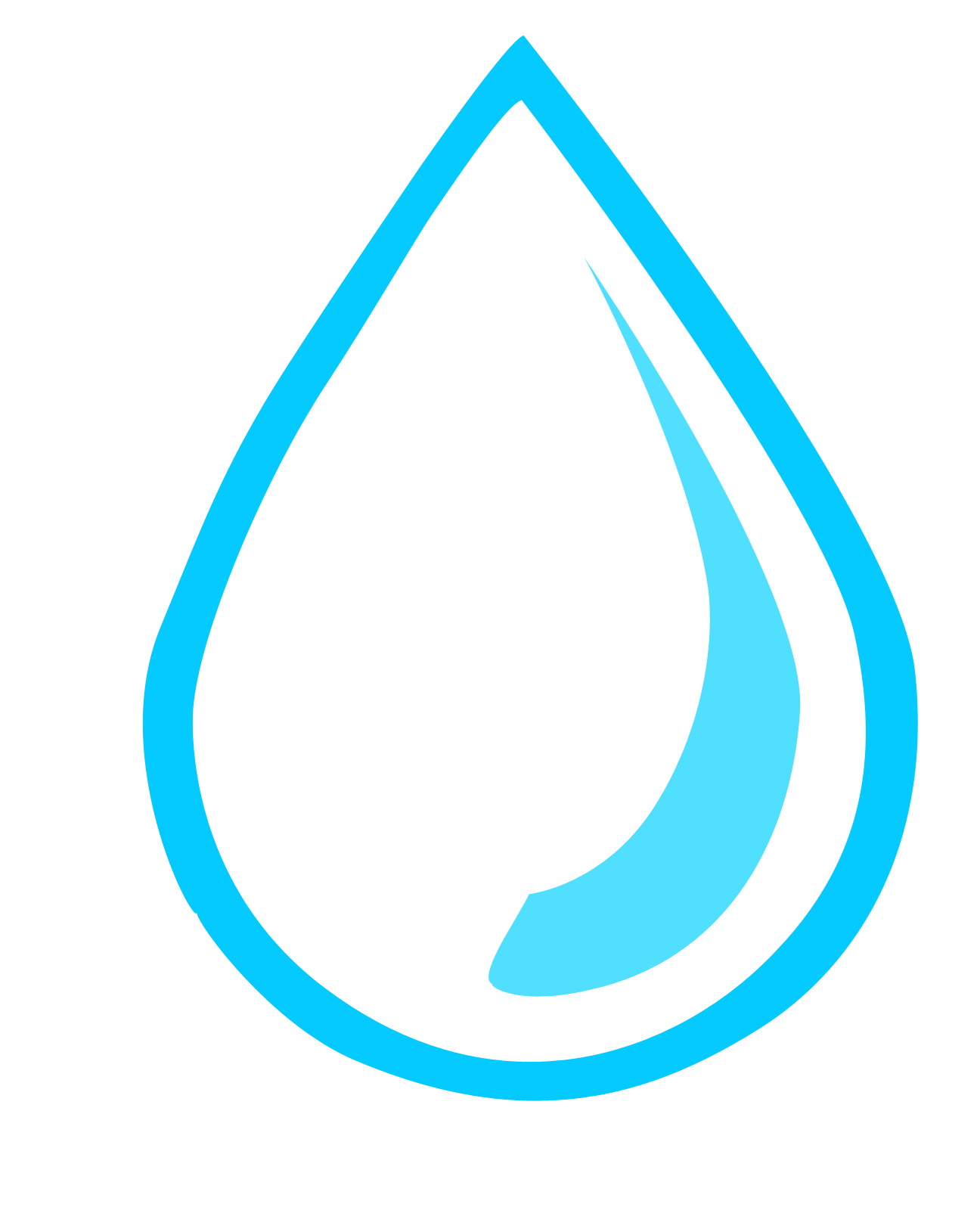 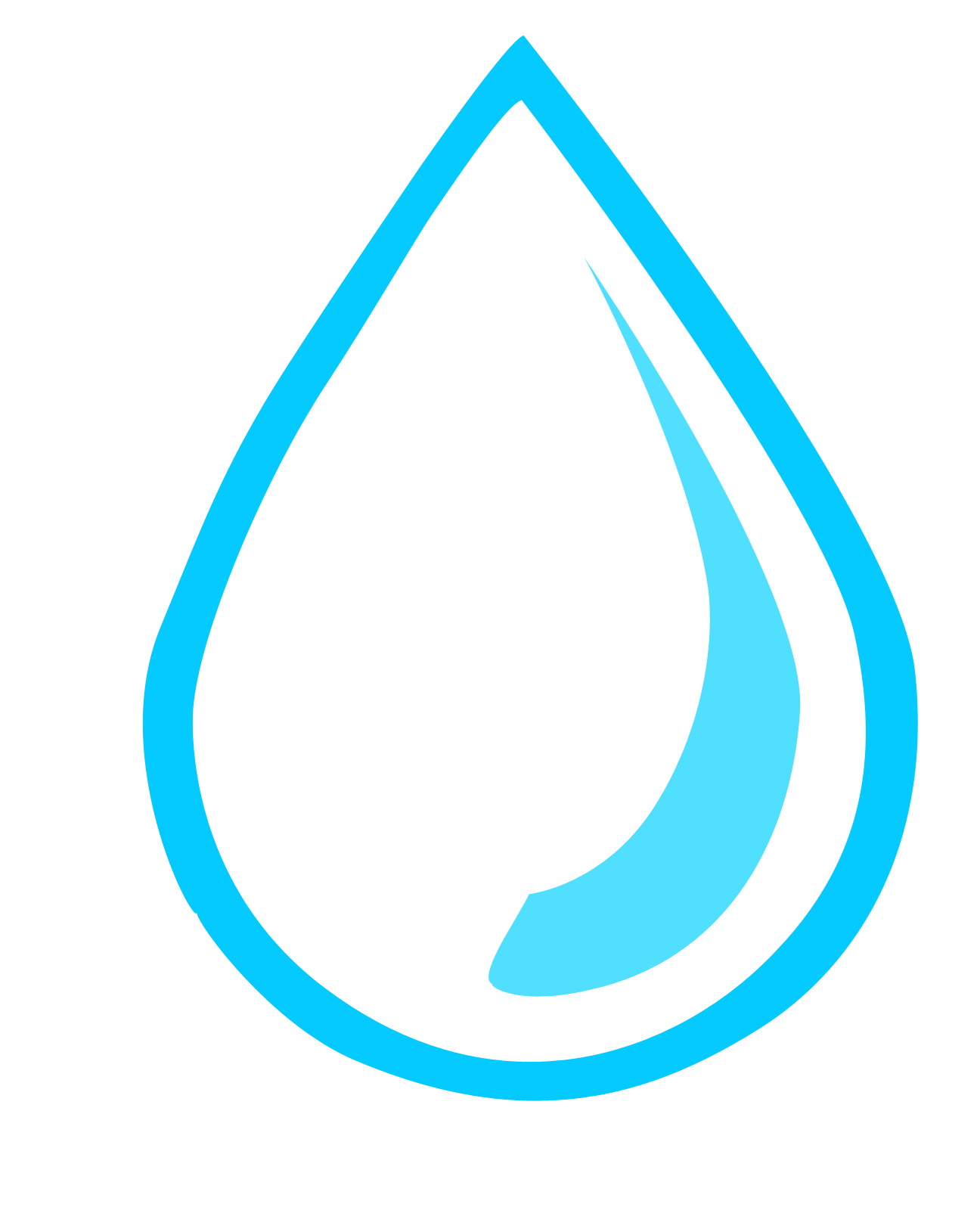 He
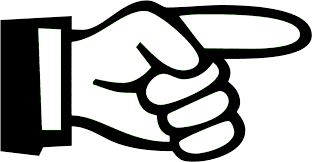 We
you
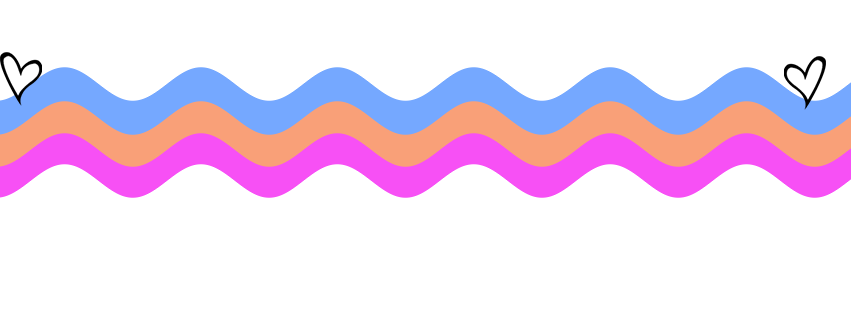 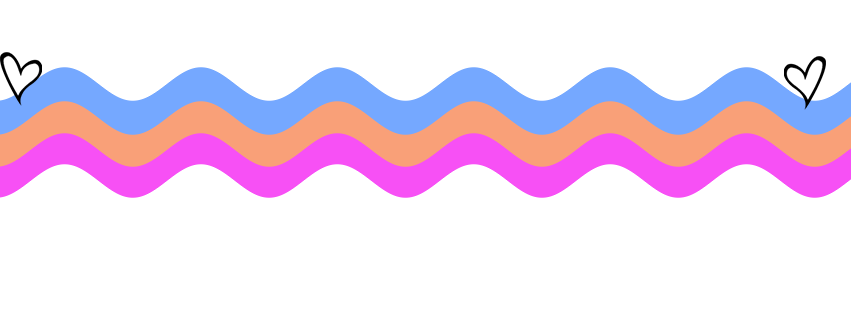 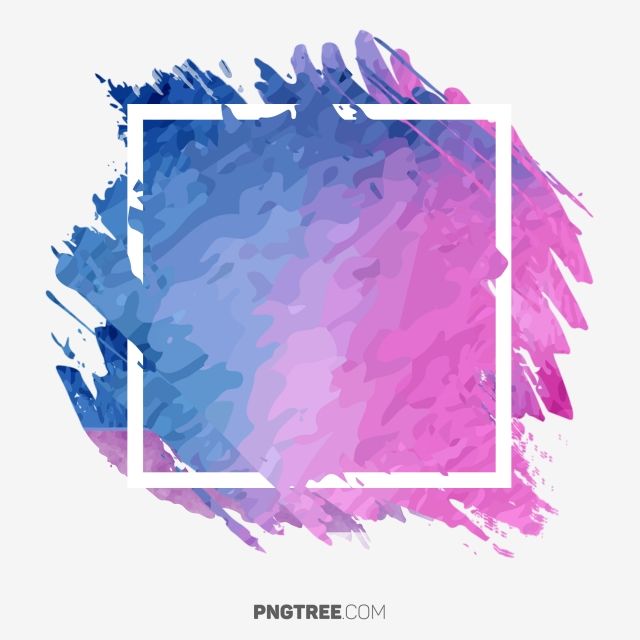 (Question)
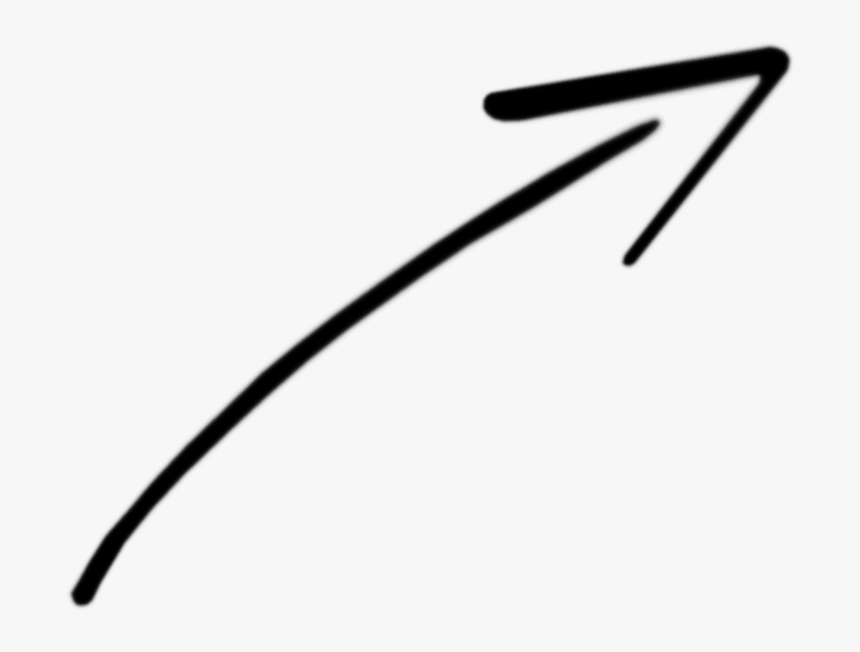 It drinks milk.

……………………………………..
Does it drink milk?
(Negative)
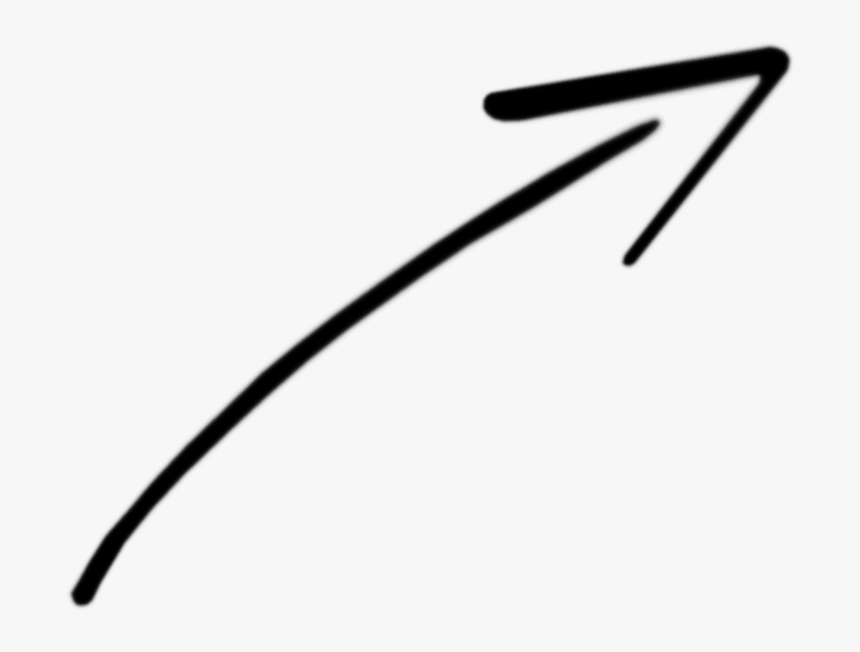 I clean the room.

……………………………………..
I don’t clean the room.
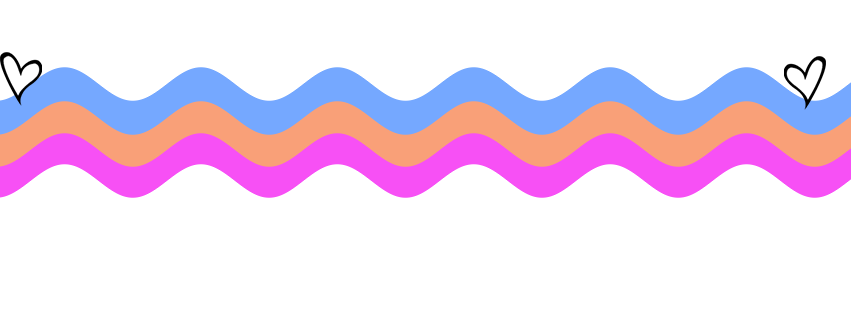 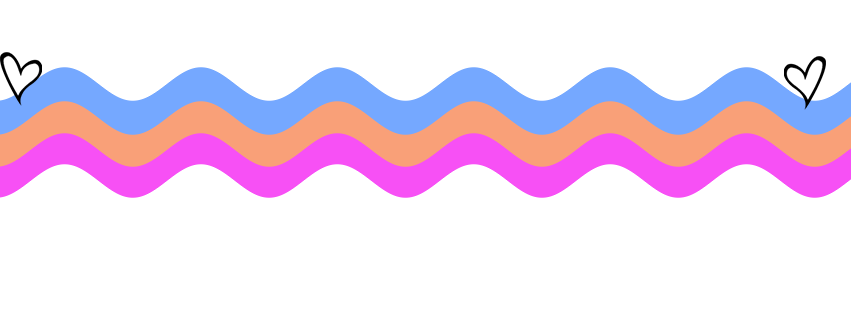 Present progressive
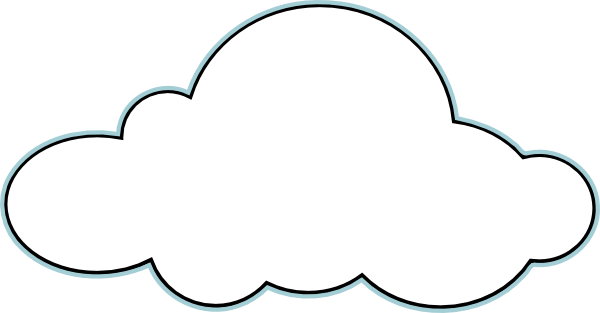 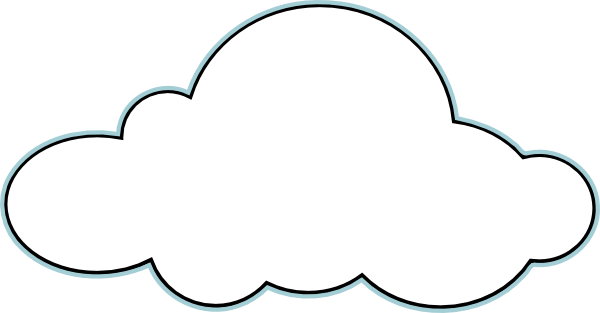 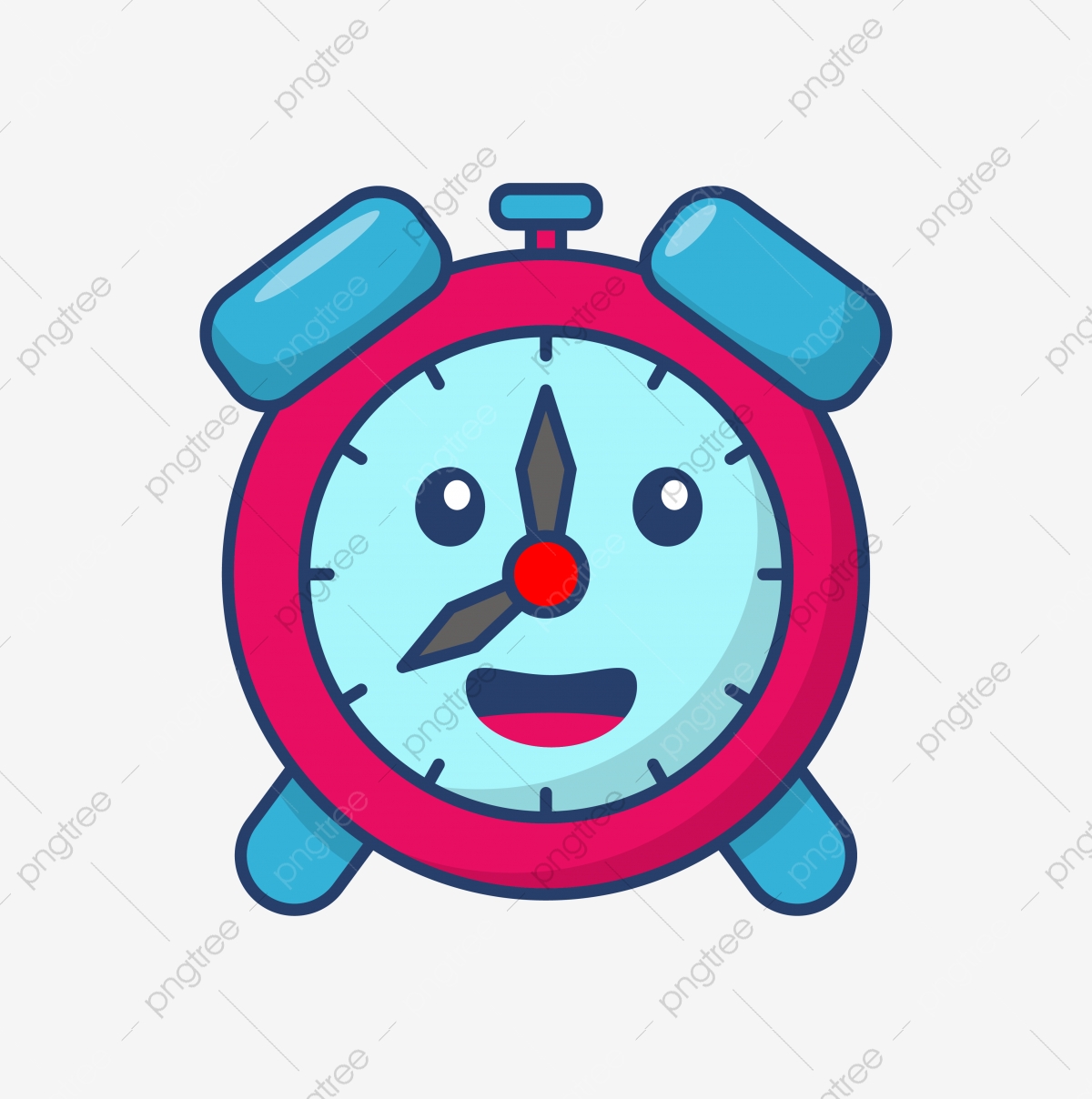 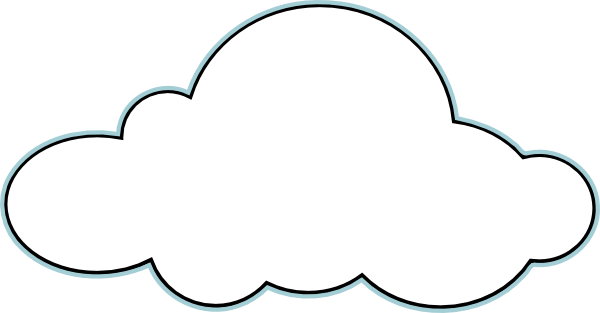 Is +Verb + ing
are +Verb + ing
Look- listen – now –at the moment
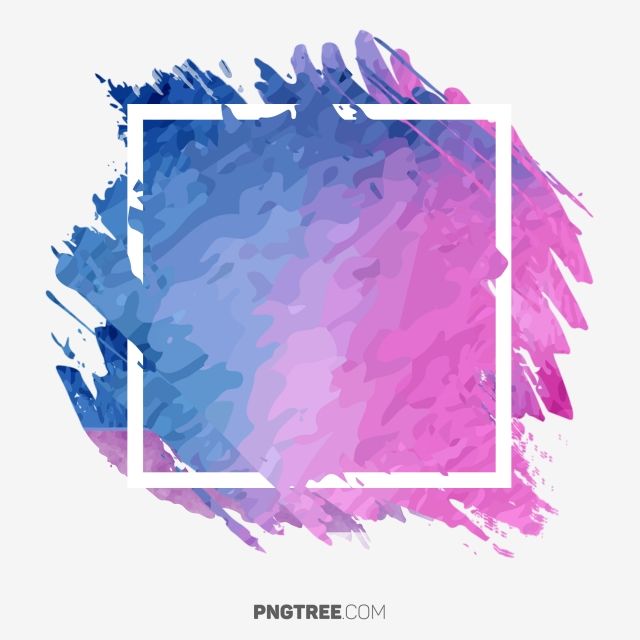 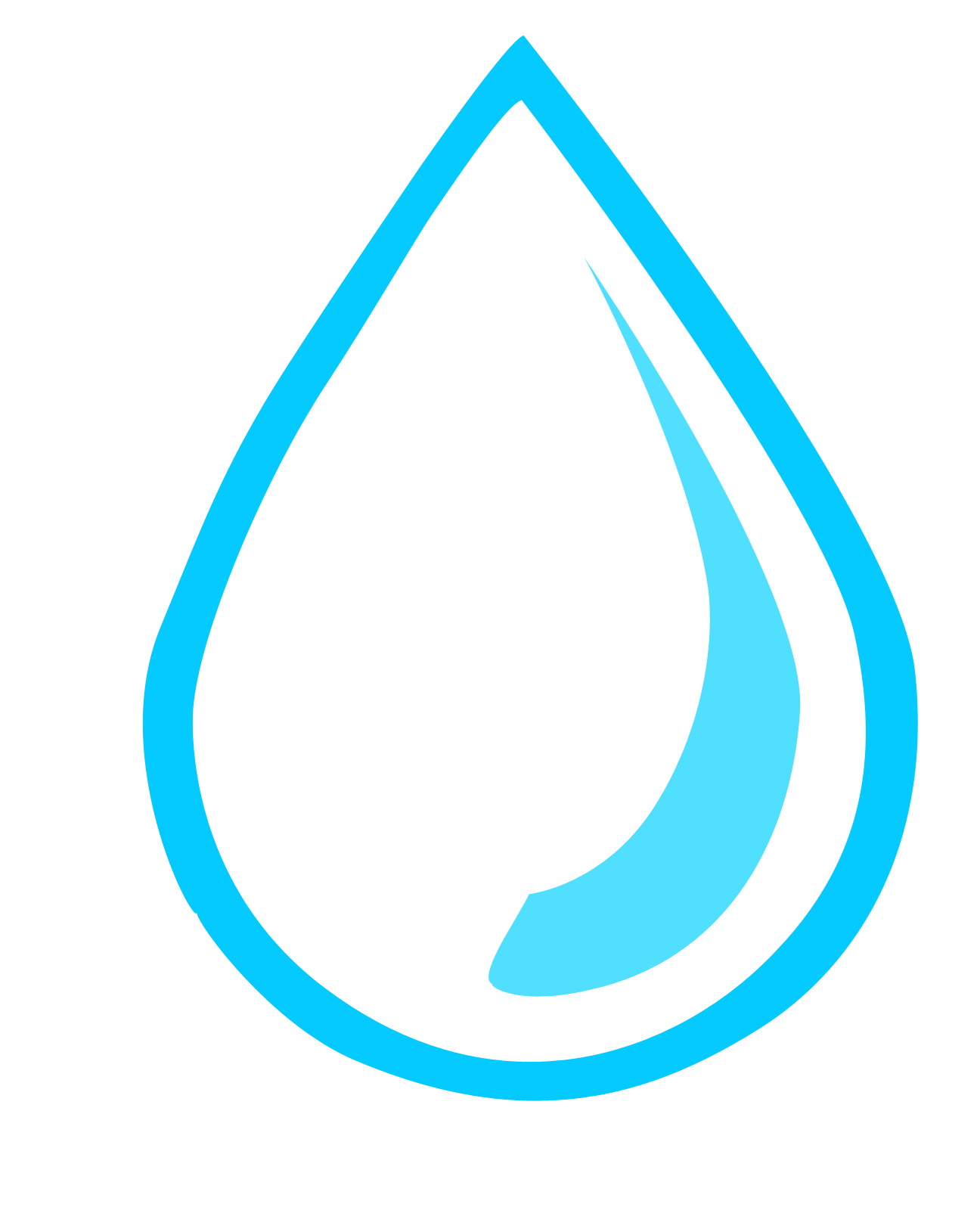 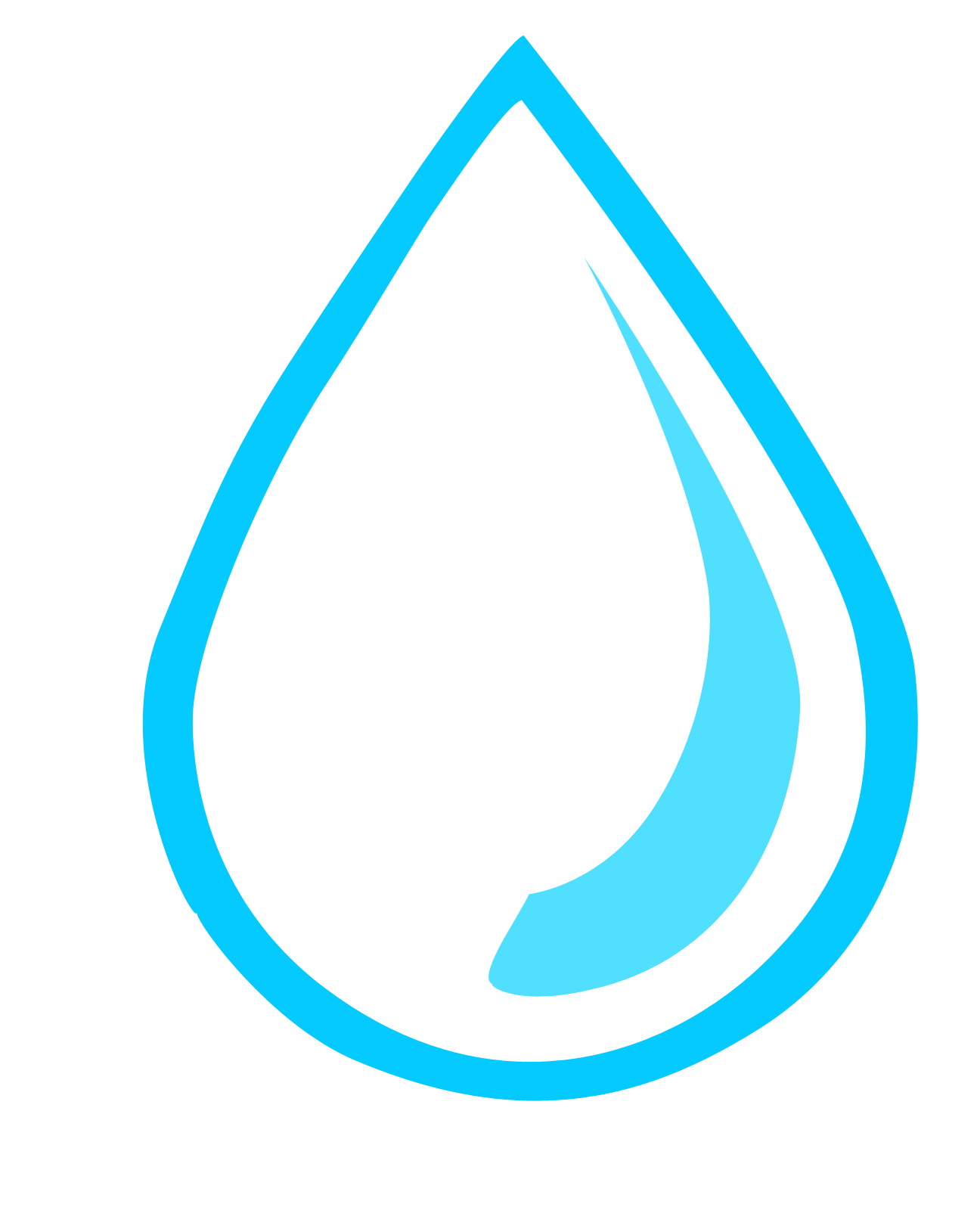 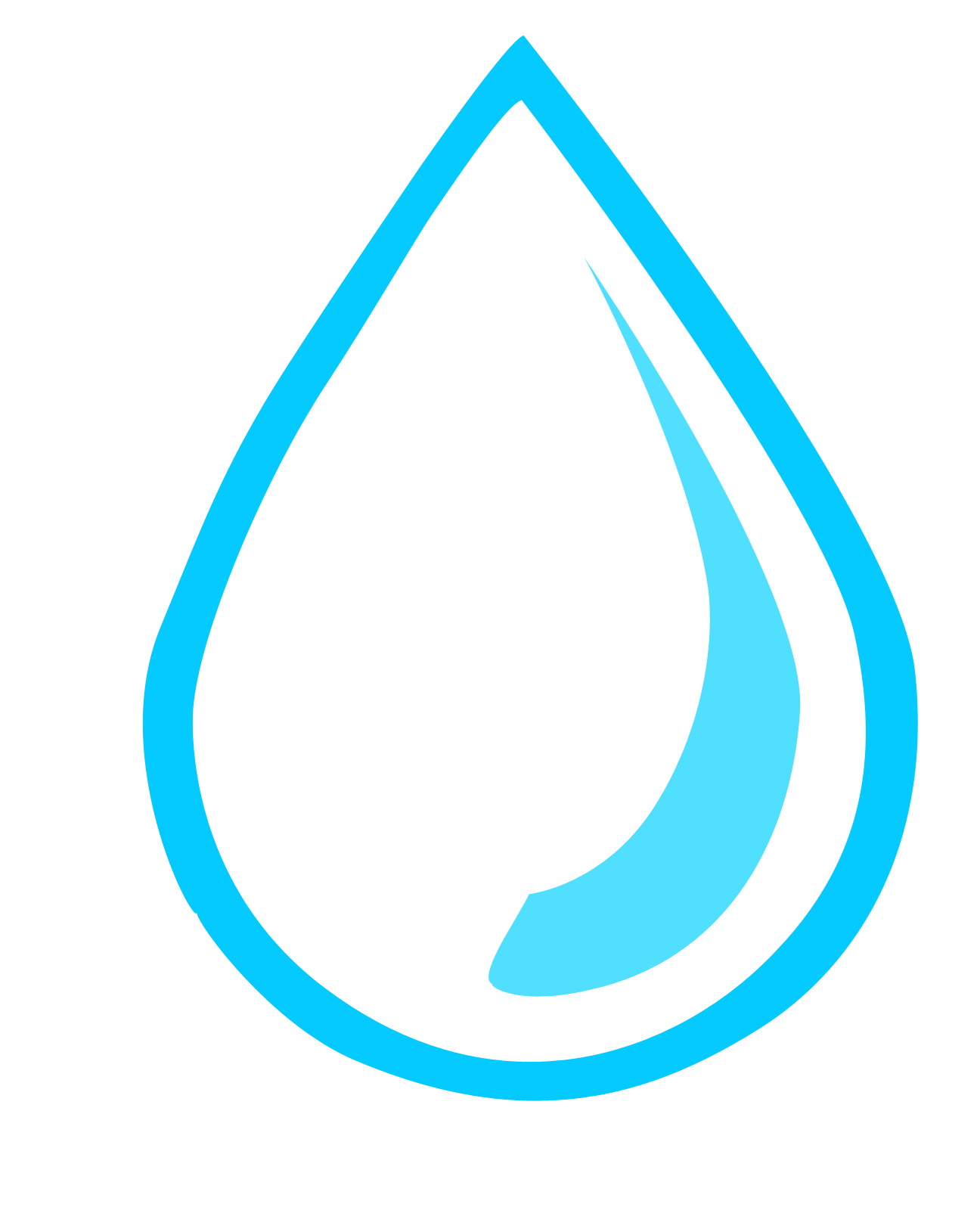 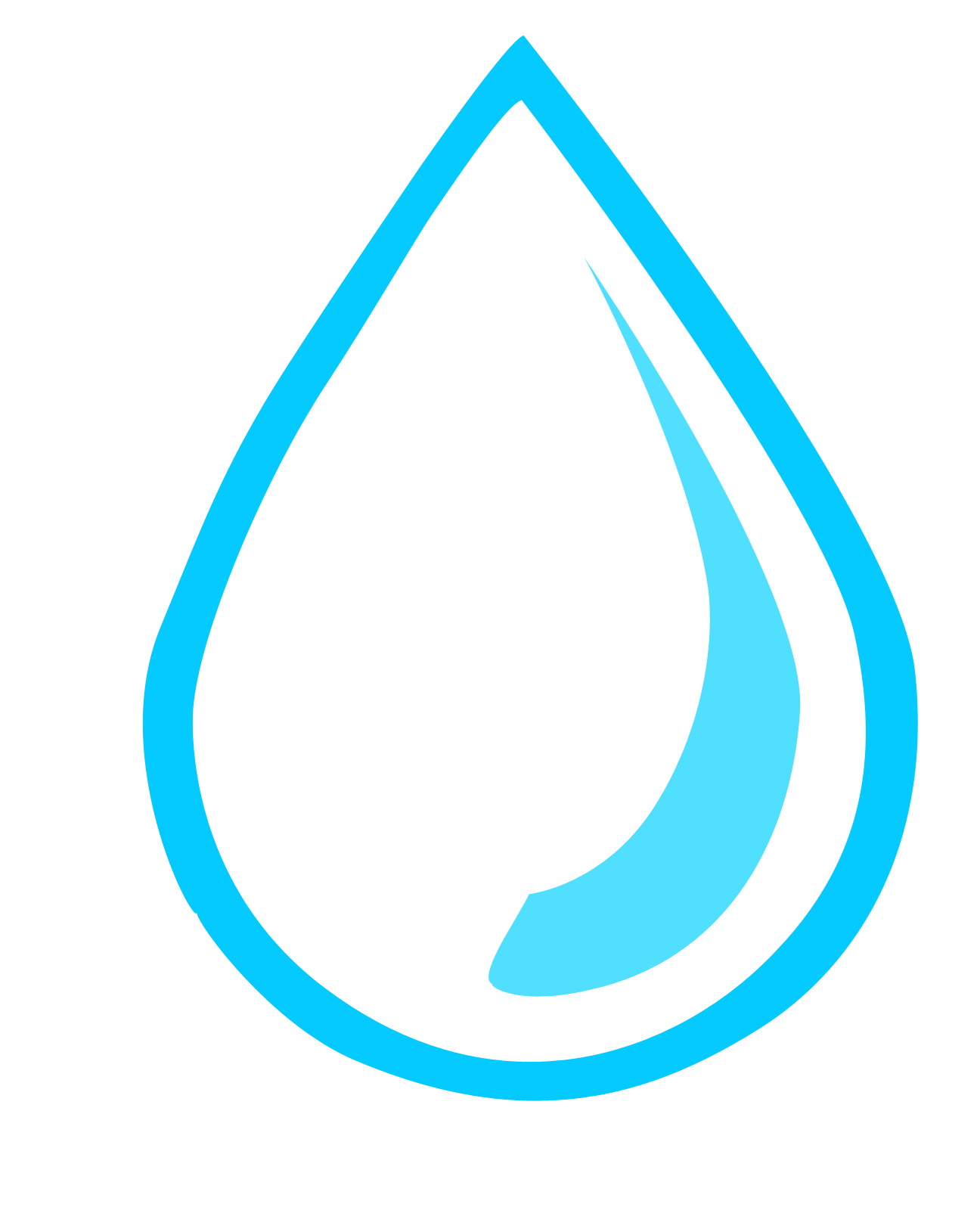 He is reading now.

We are studying Math at the moment
It
They
she
I
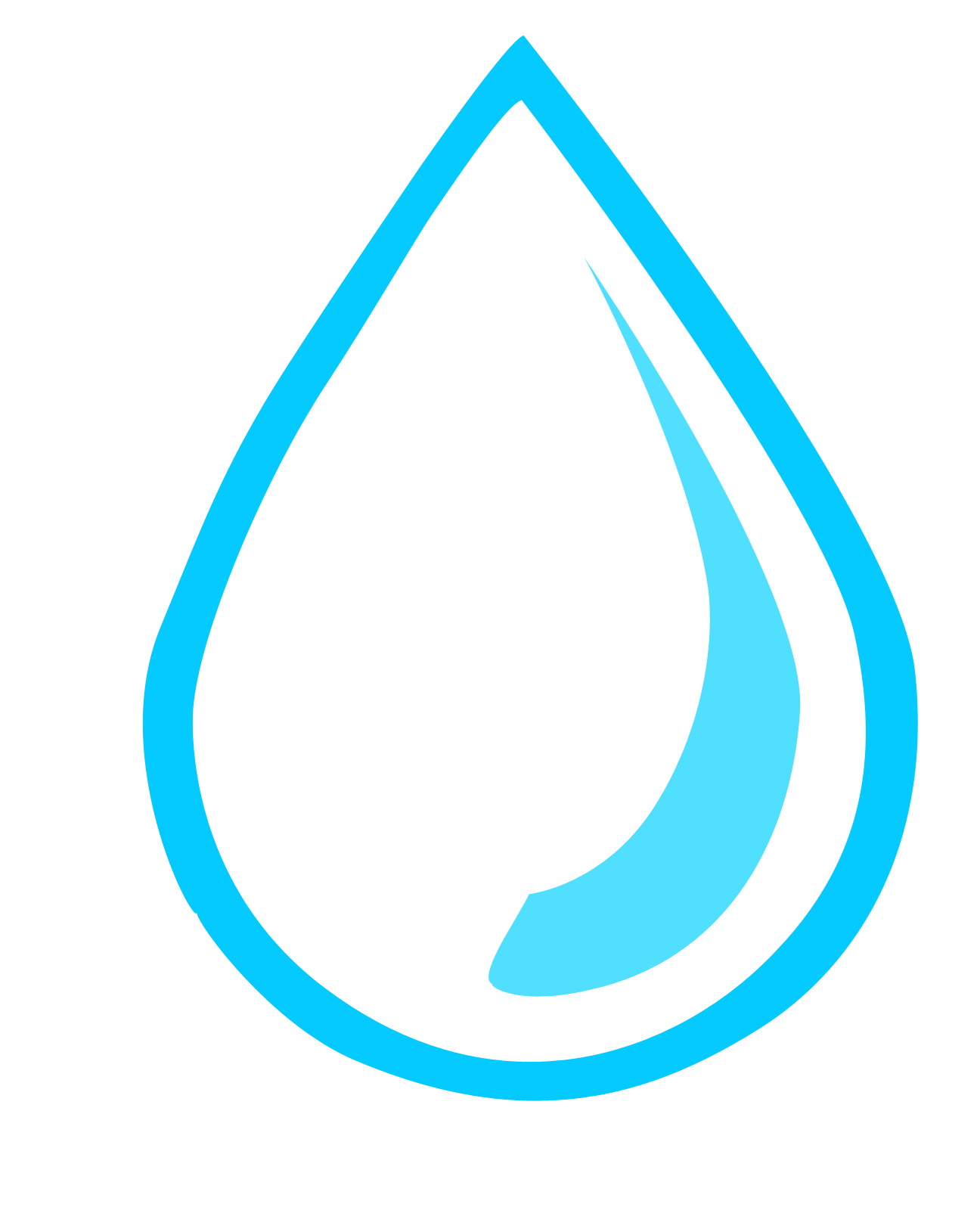 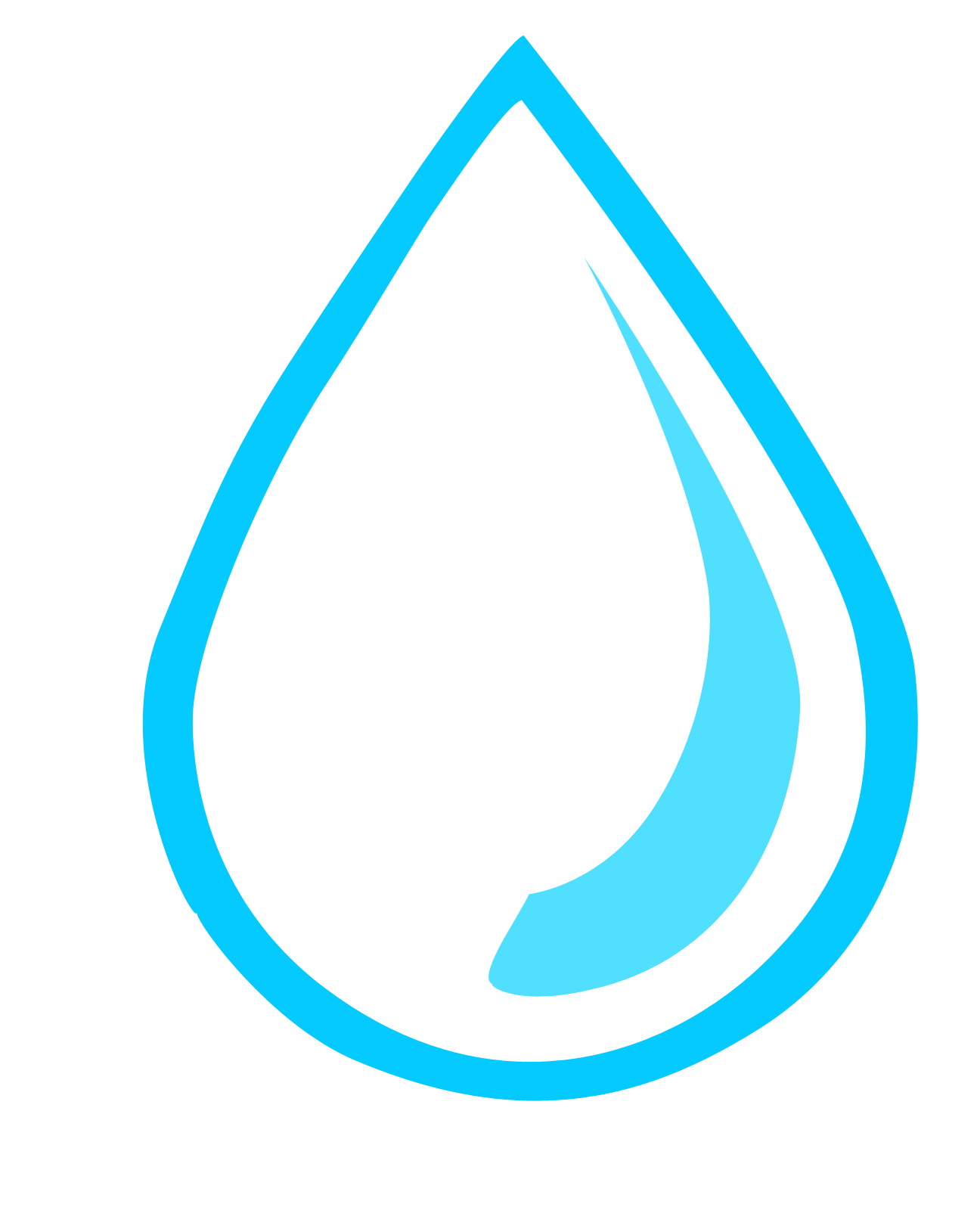 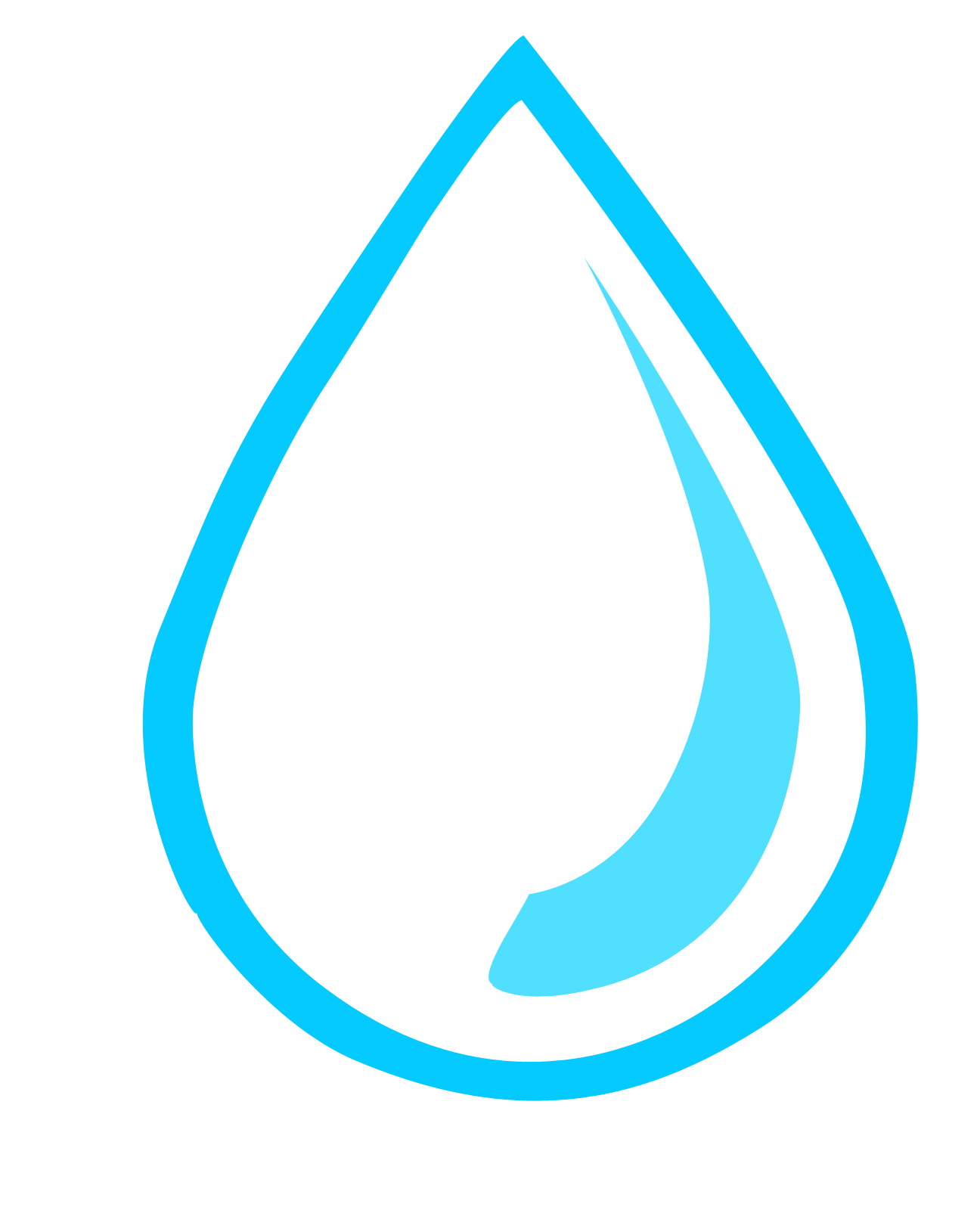 He
We
you
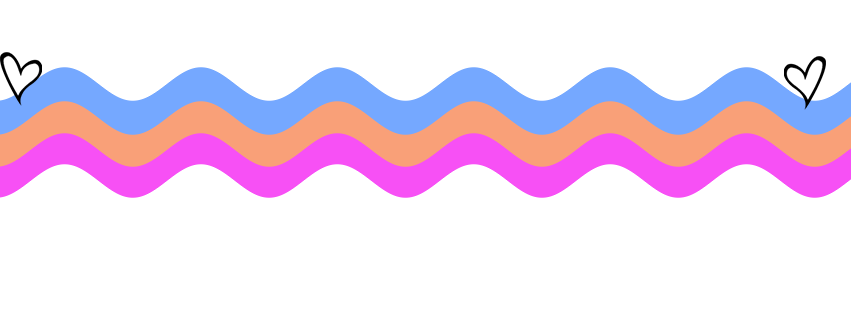 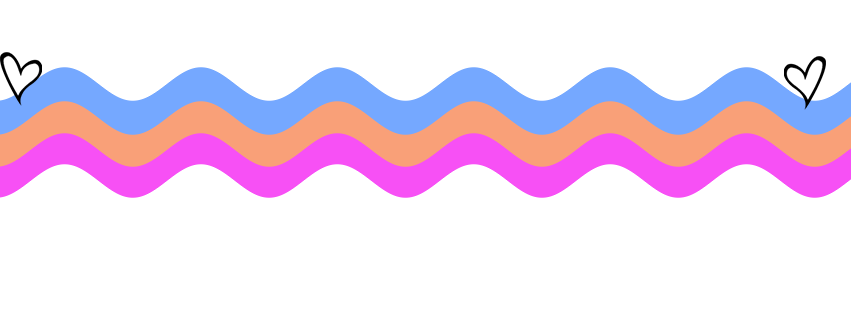 Present progressive
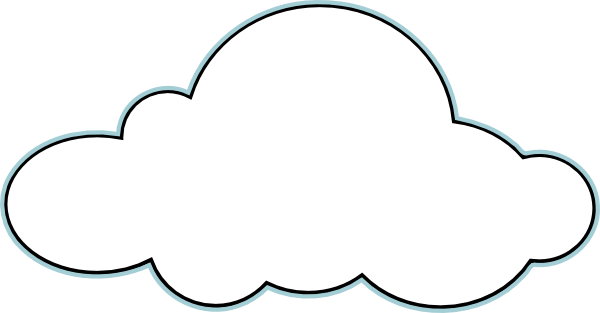 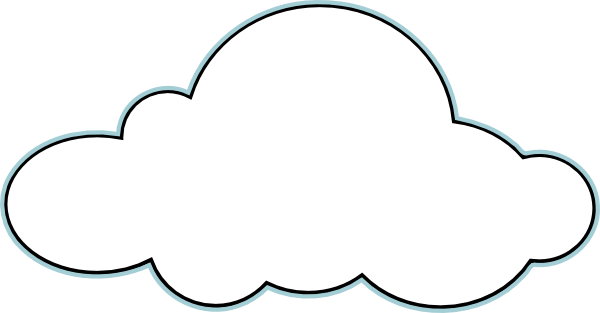 Are  + aren’t
Is + isn’t
not
not
?
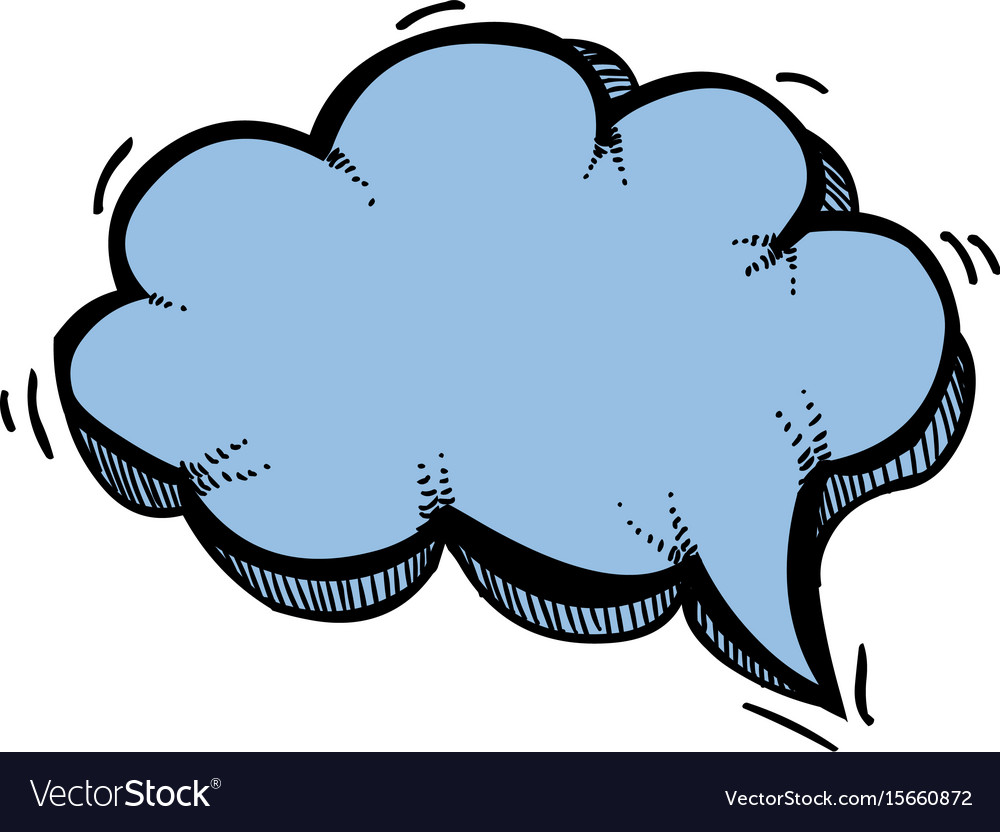 ?
examples
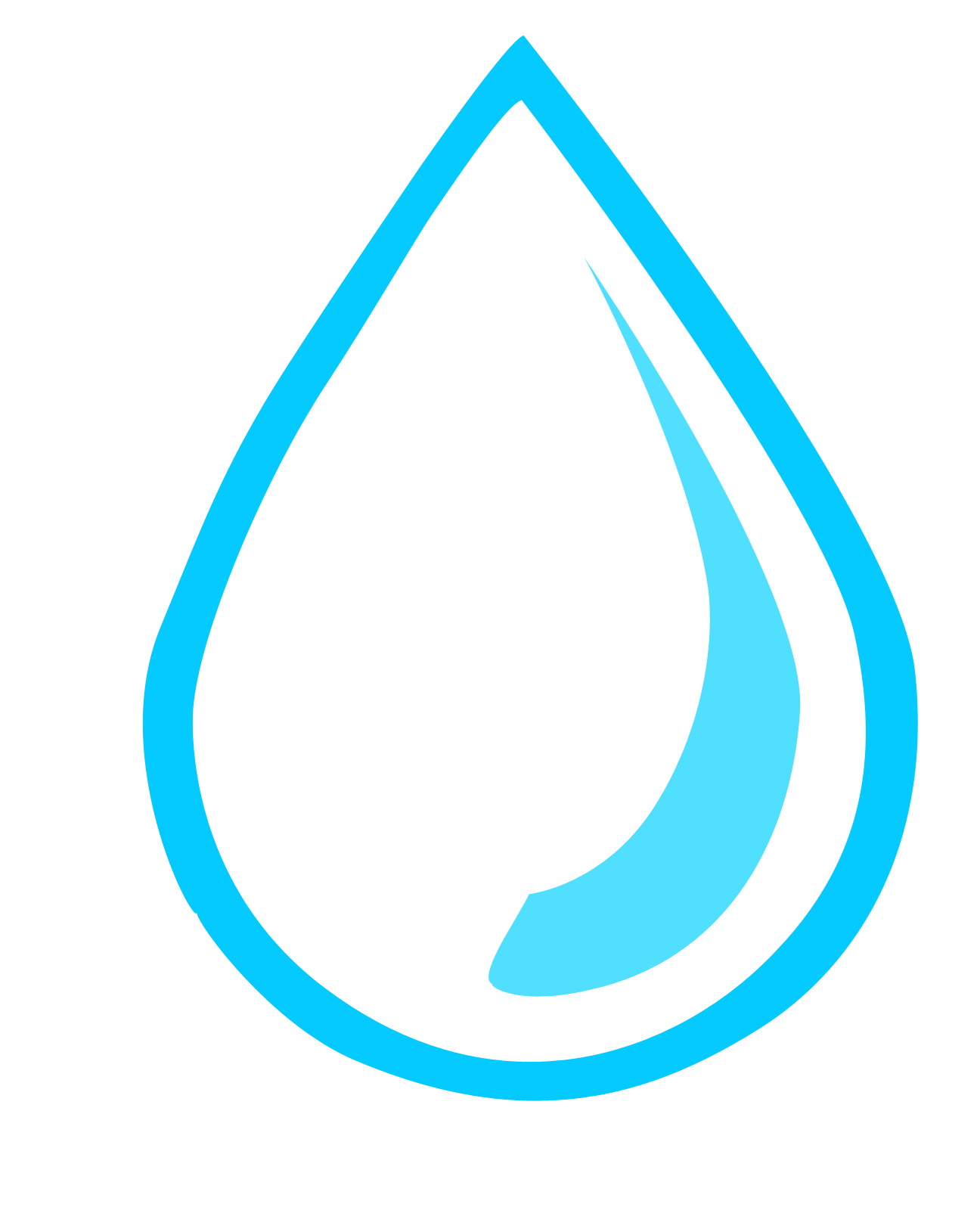 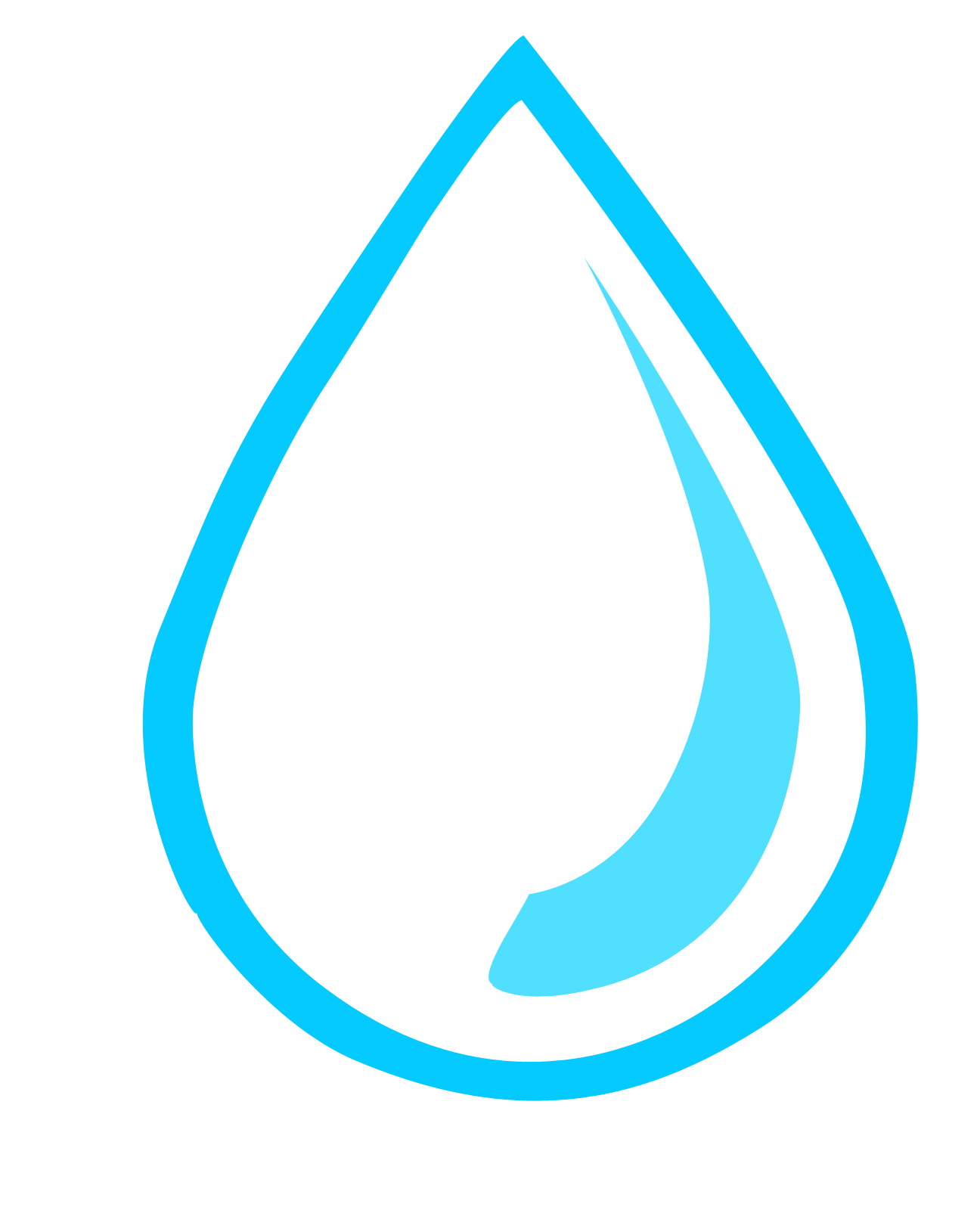 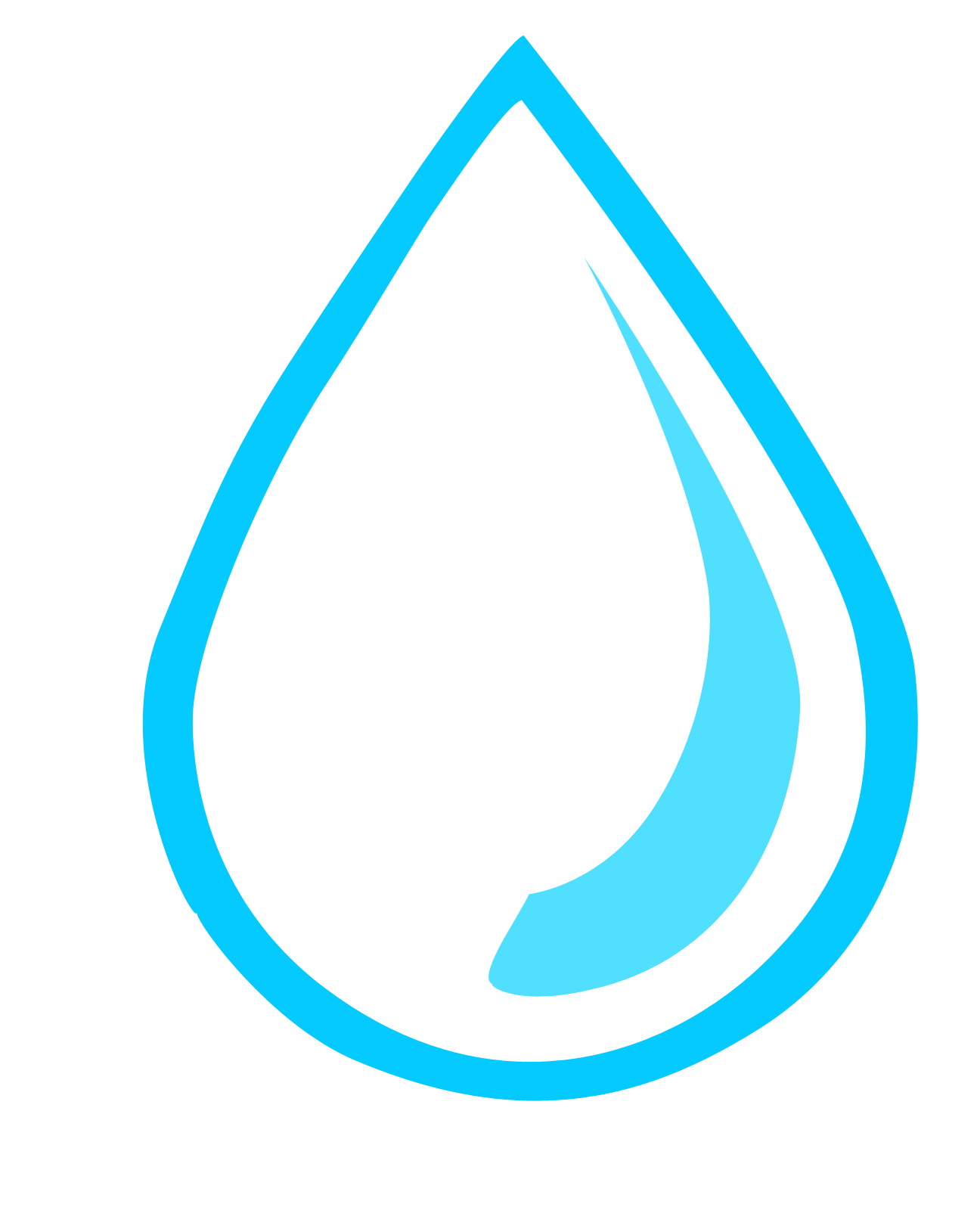 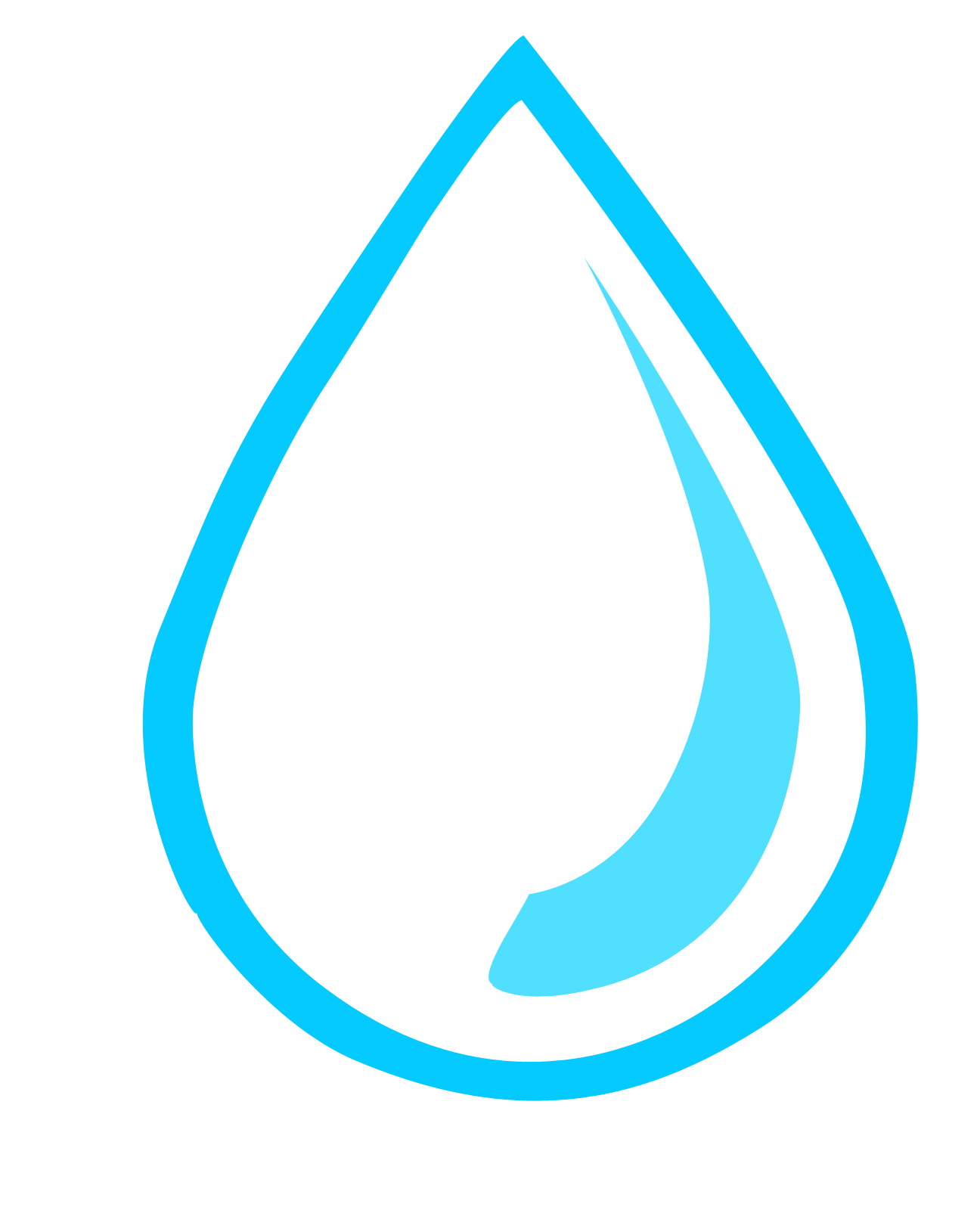 It
They
she
I
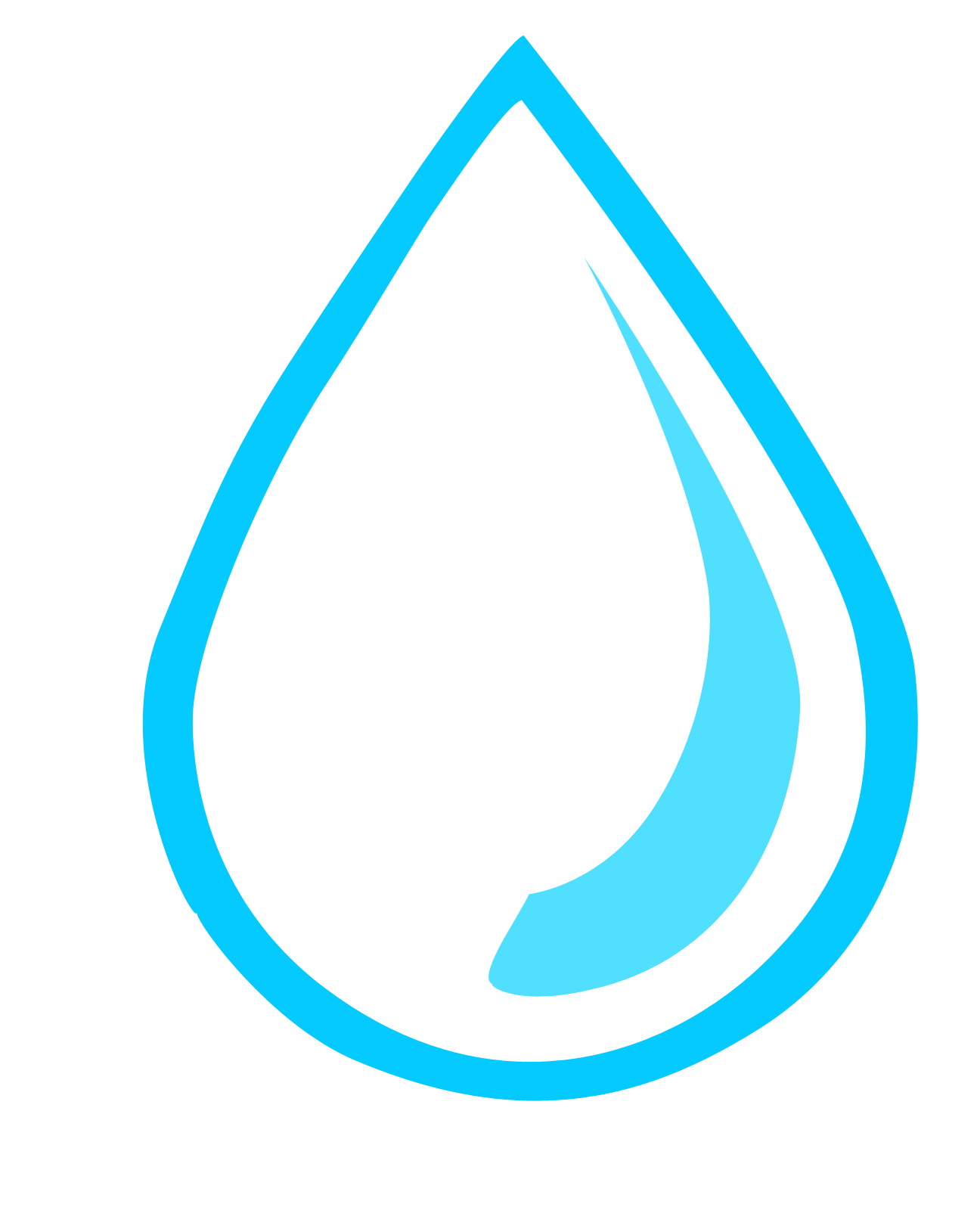 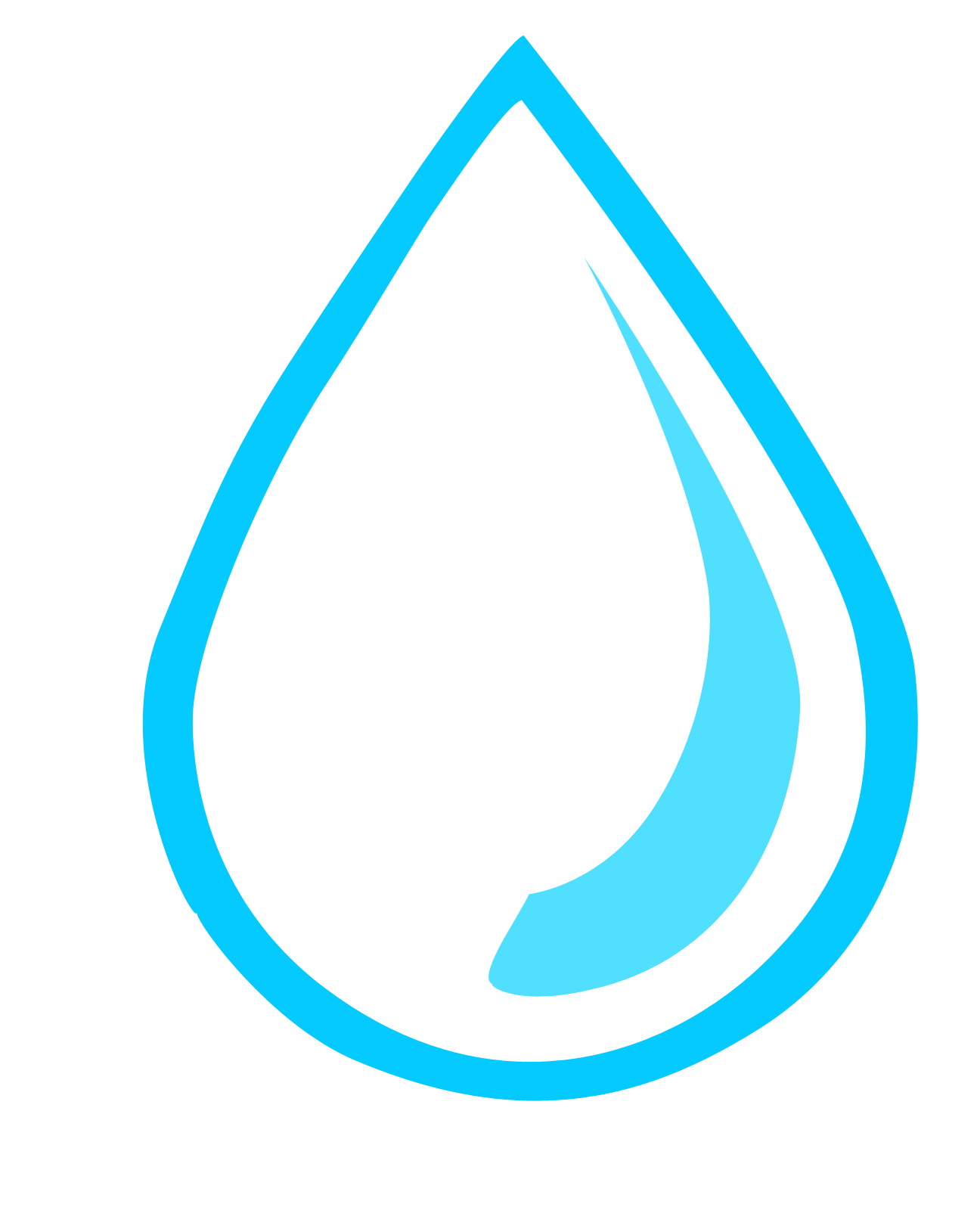 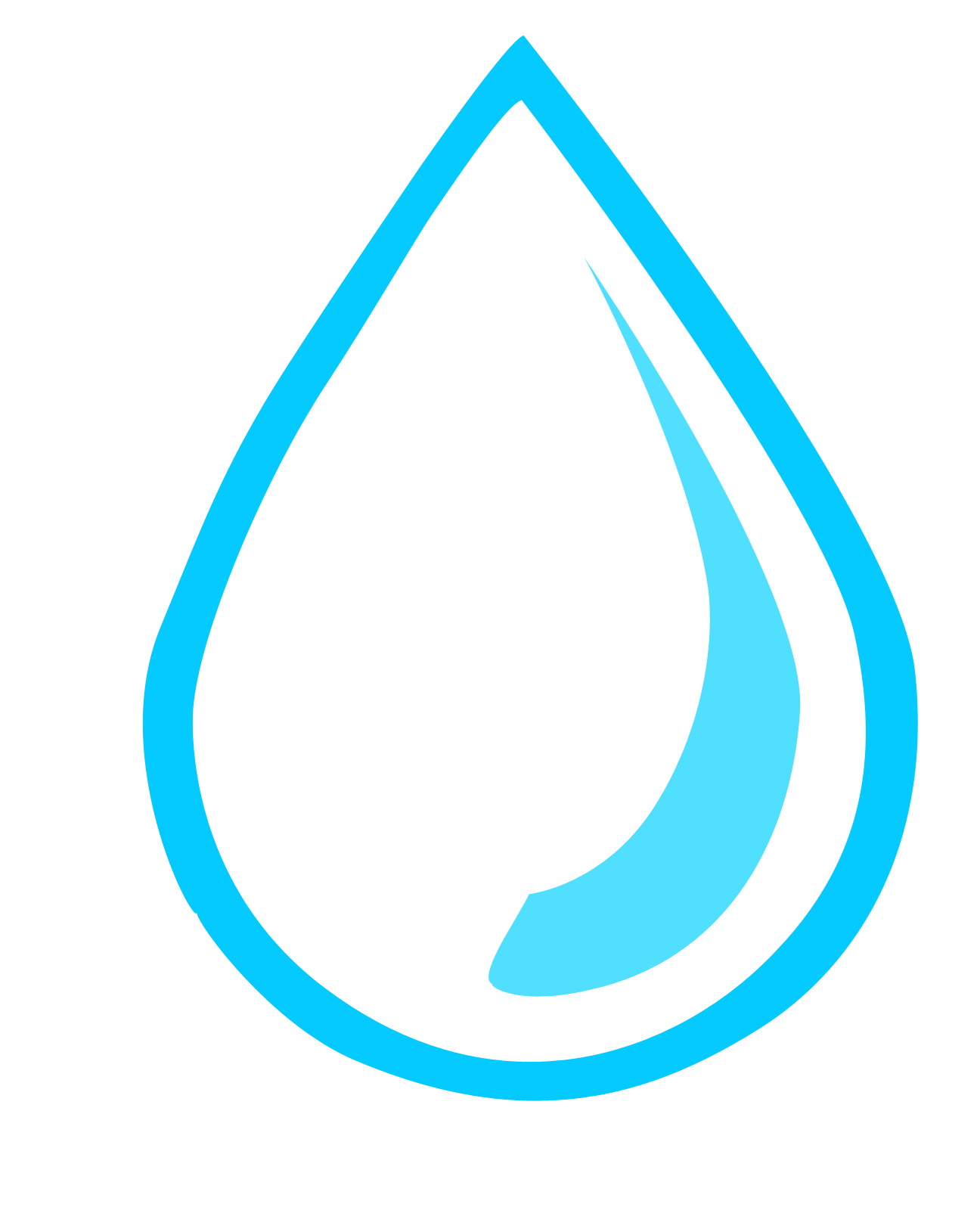 He
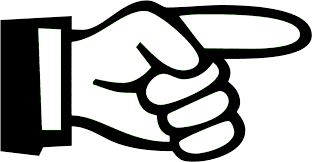 We
you
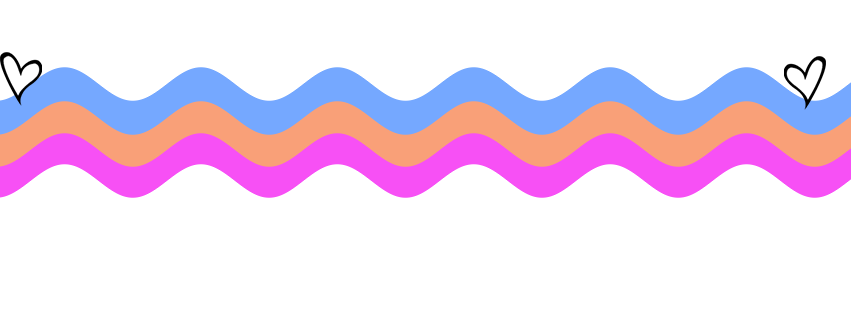 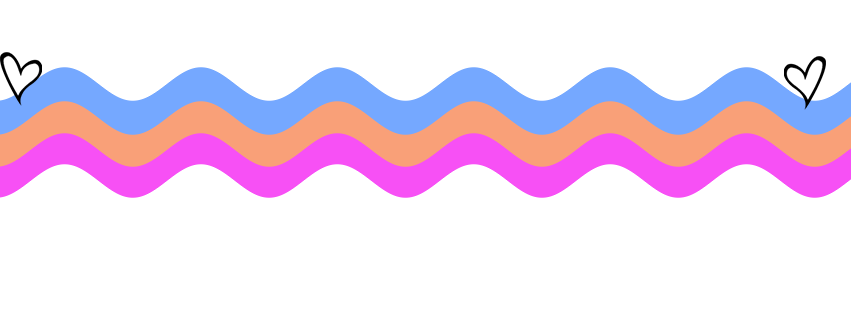 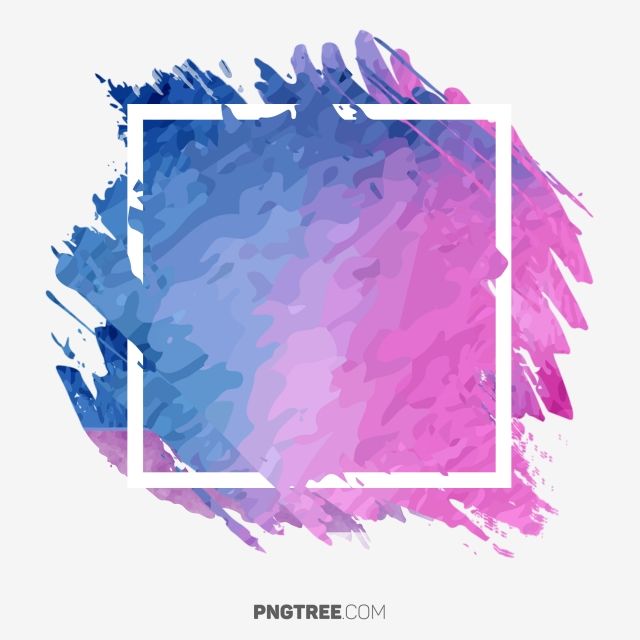 (Question)
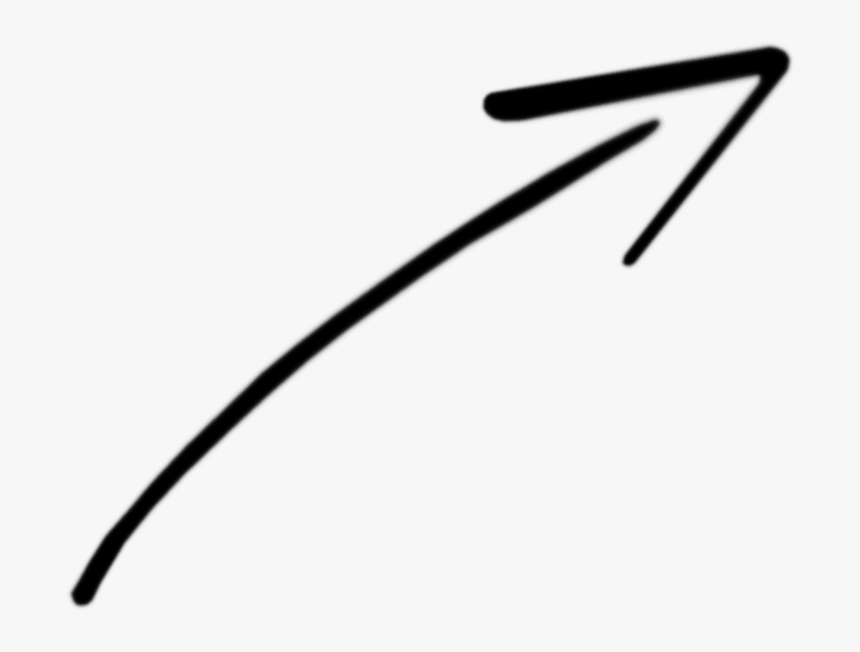 He is drinking water now

……………………………………..
Is he drinking water now?
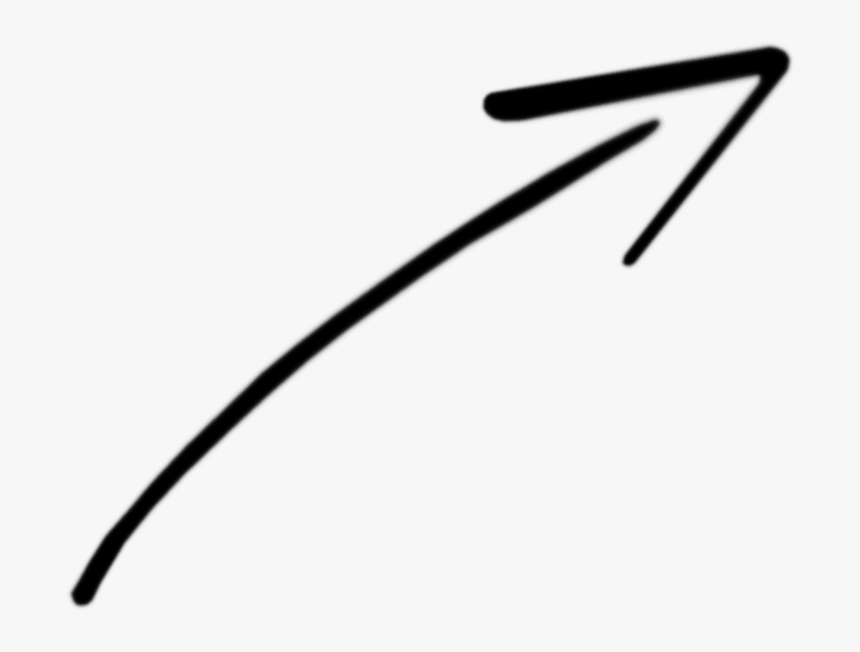 (Negative)
I am cleaning the room at the moment.
I am not cleaning the room at the moment.
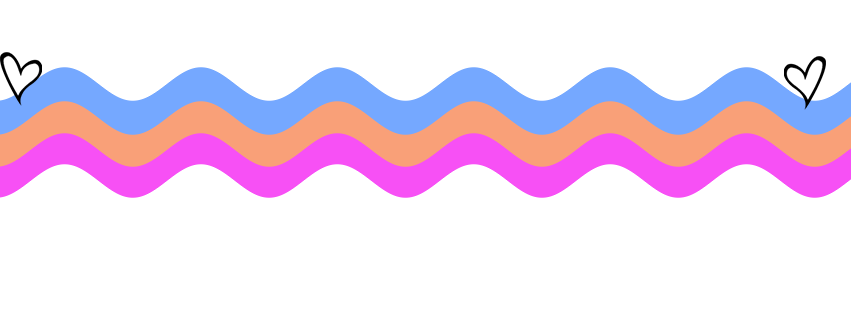 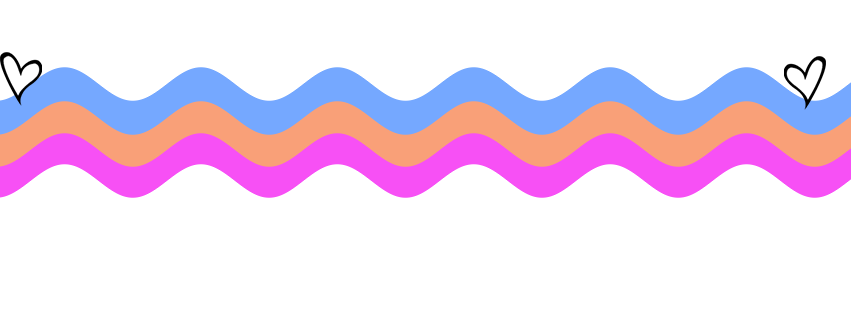 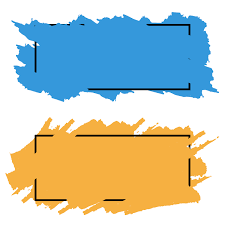 present simple
1-things happening now
The moon goes around the earth
1- General truths
The moon goes around the earth
1- temporary actions
He lives in Riyadh, but he is studying in Jeddah
1- habit/routine
He usually walks to school
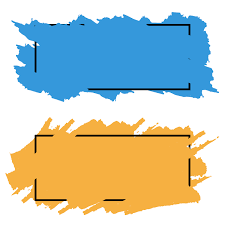 present progressive
1- permanent actions
I live in Riyadh
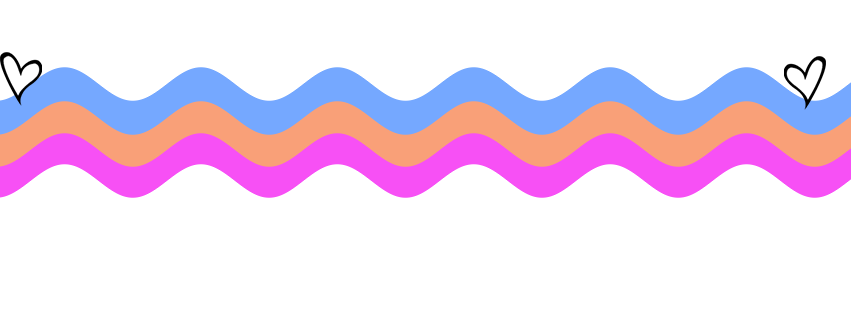 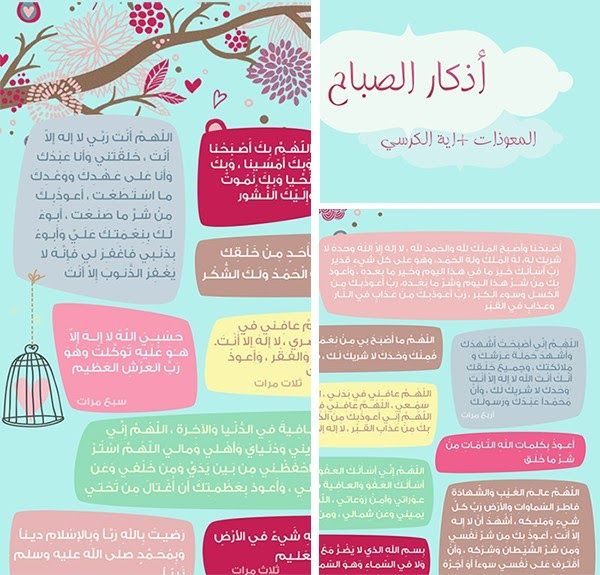 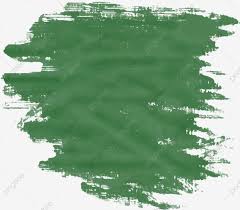 اذكار الصباح والمساء
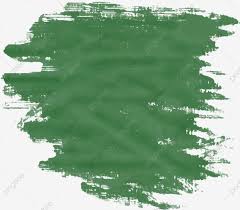 I always read Alathakar
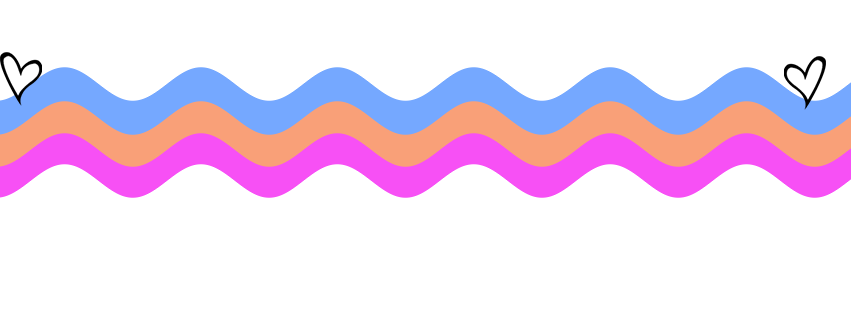 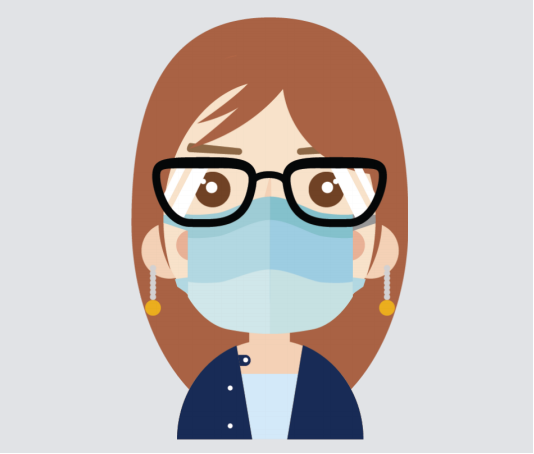 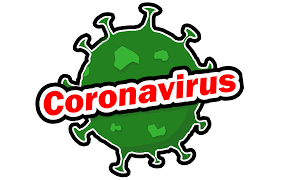 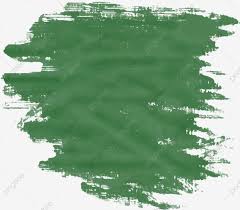 She  always wears mask when she go out
I always wash my hands at least 40 seconds
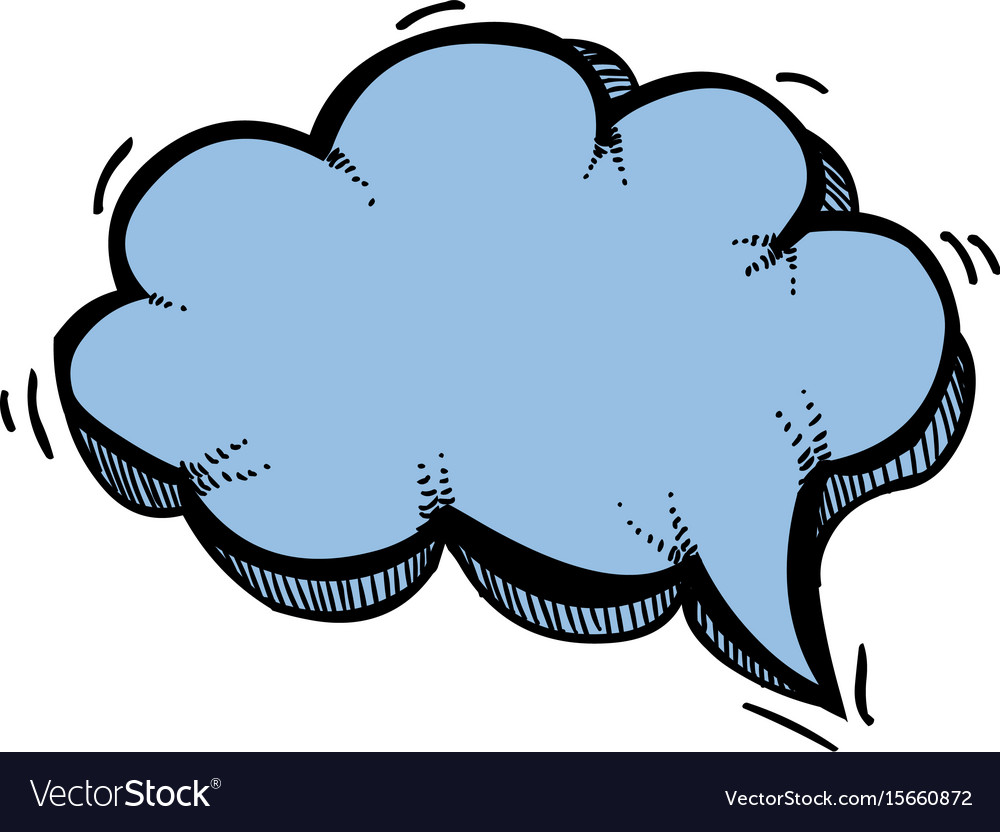 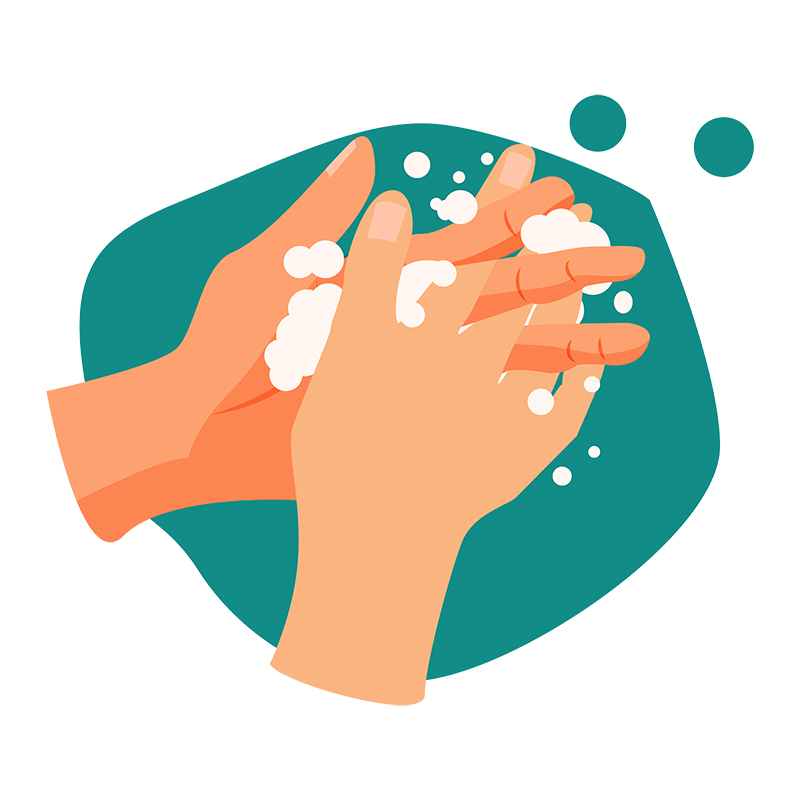 Look at the picture and write sentences in present simple
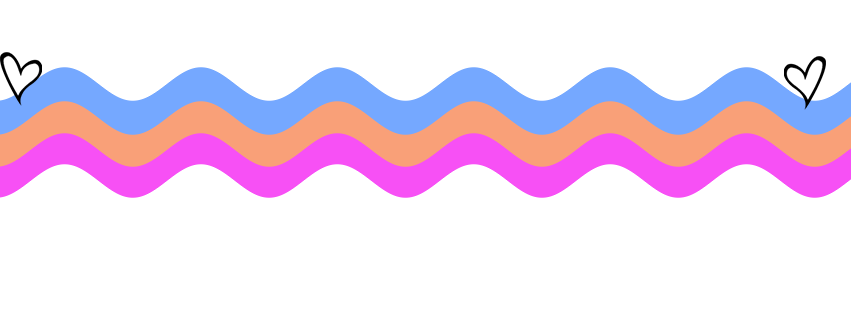 A:-
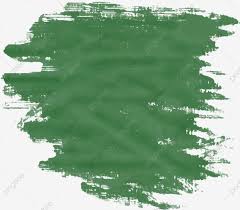 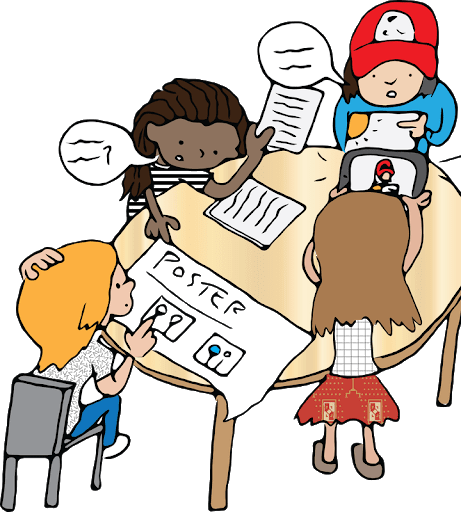 By using cooperative learning strategy, answer the question
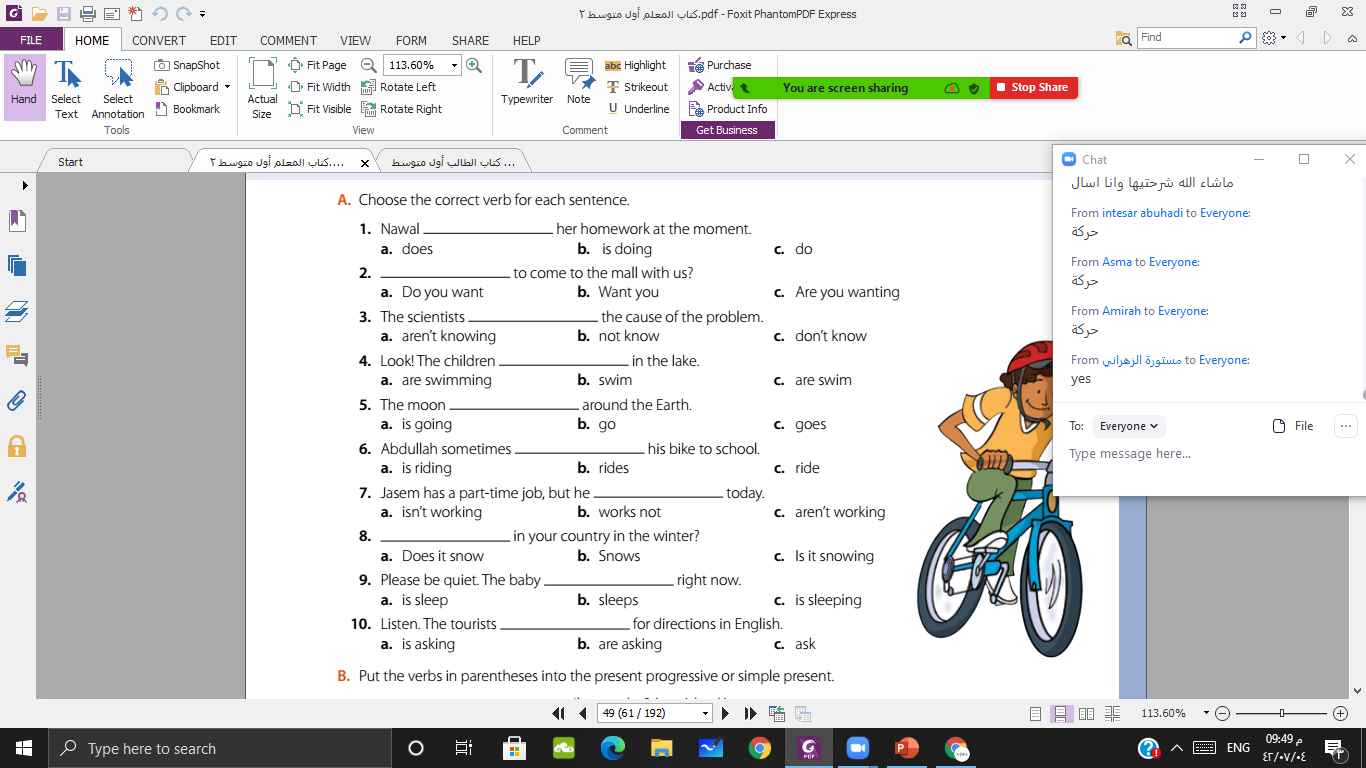 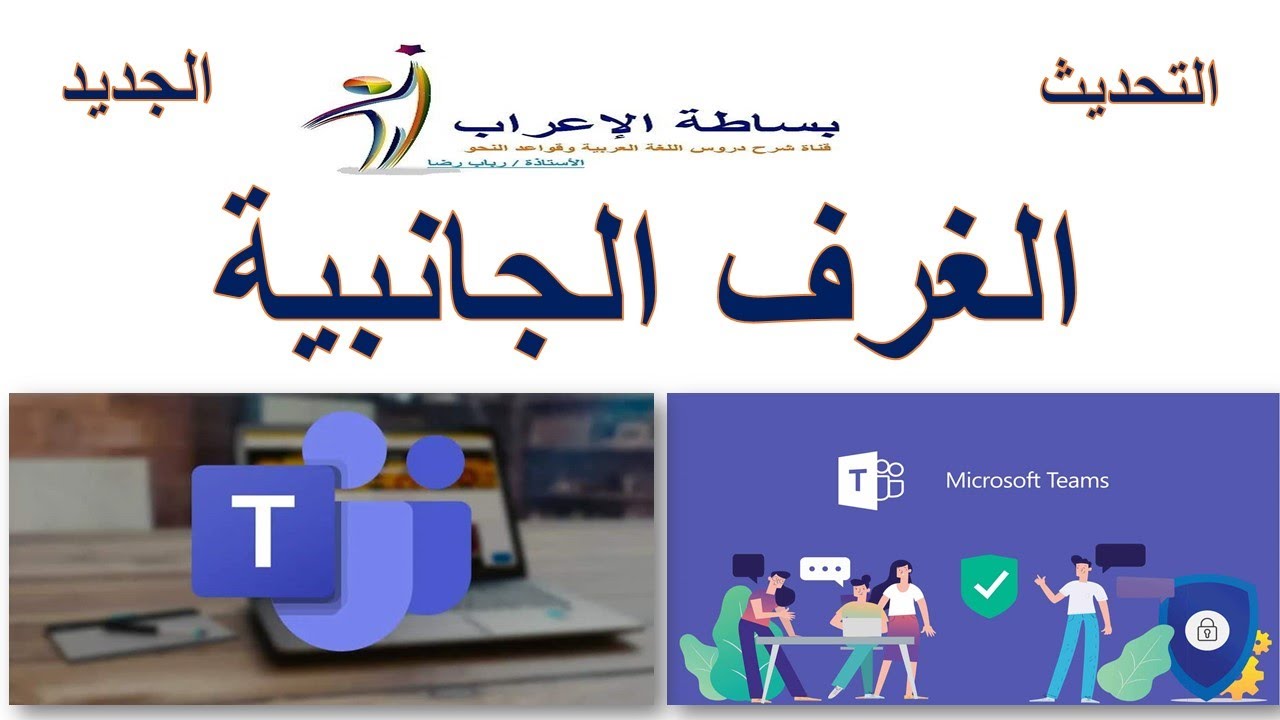 B:-
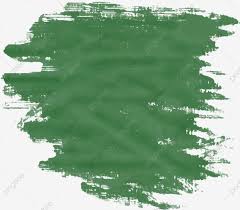 By using one minute strategy, answer the question.
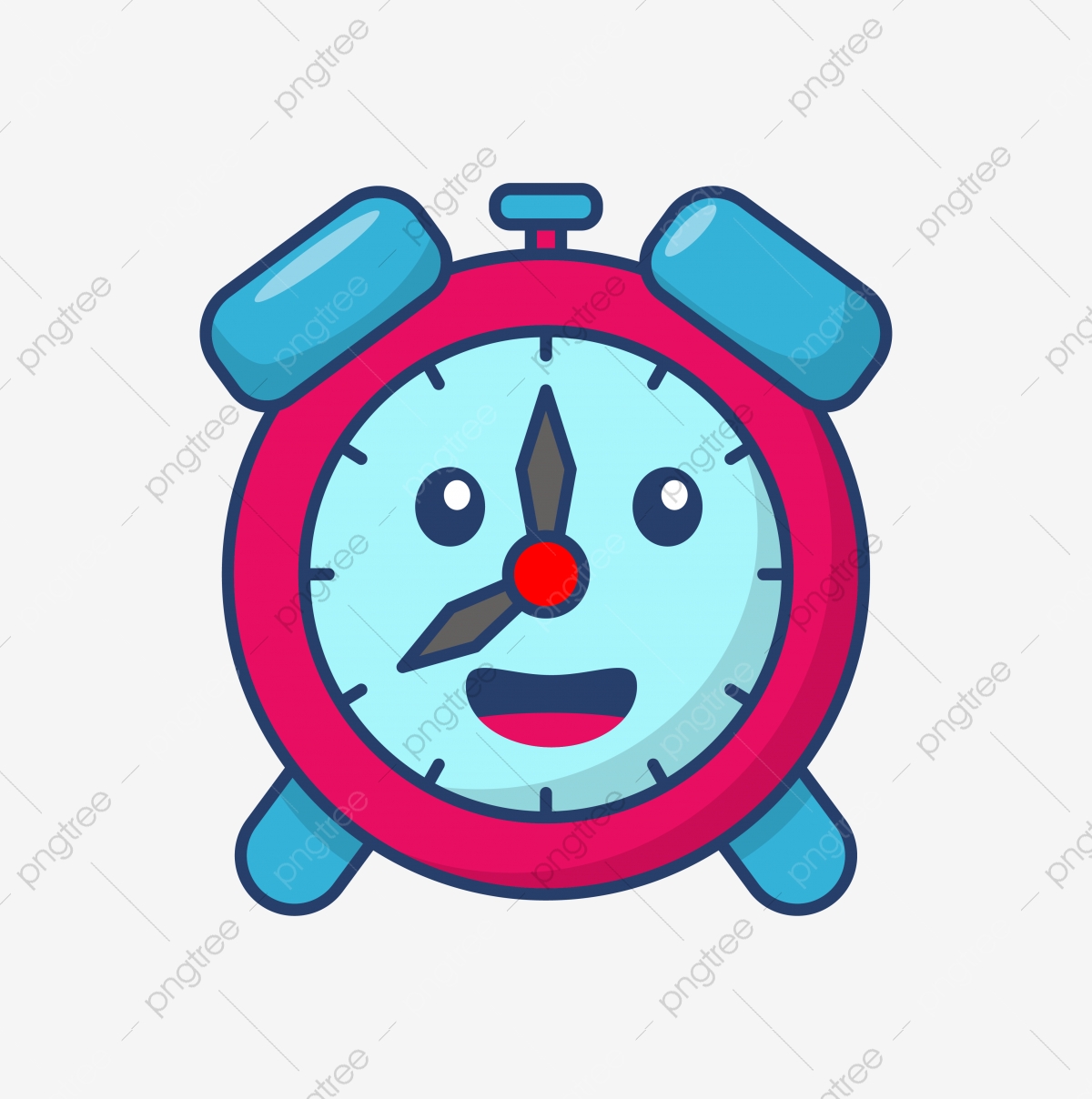 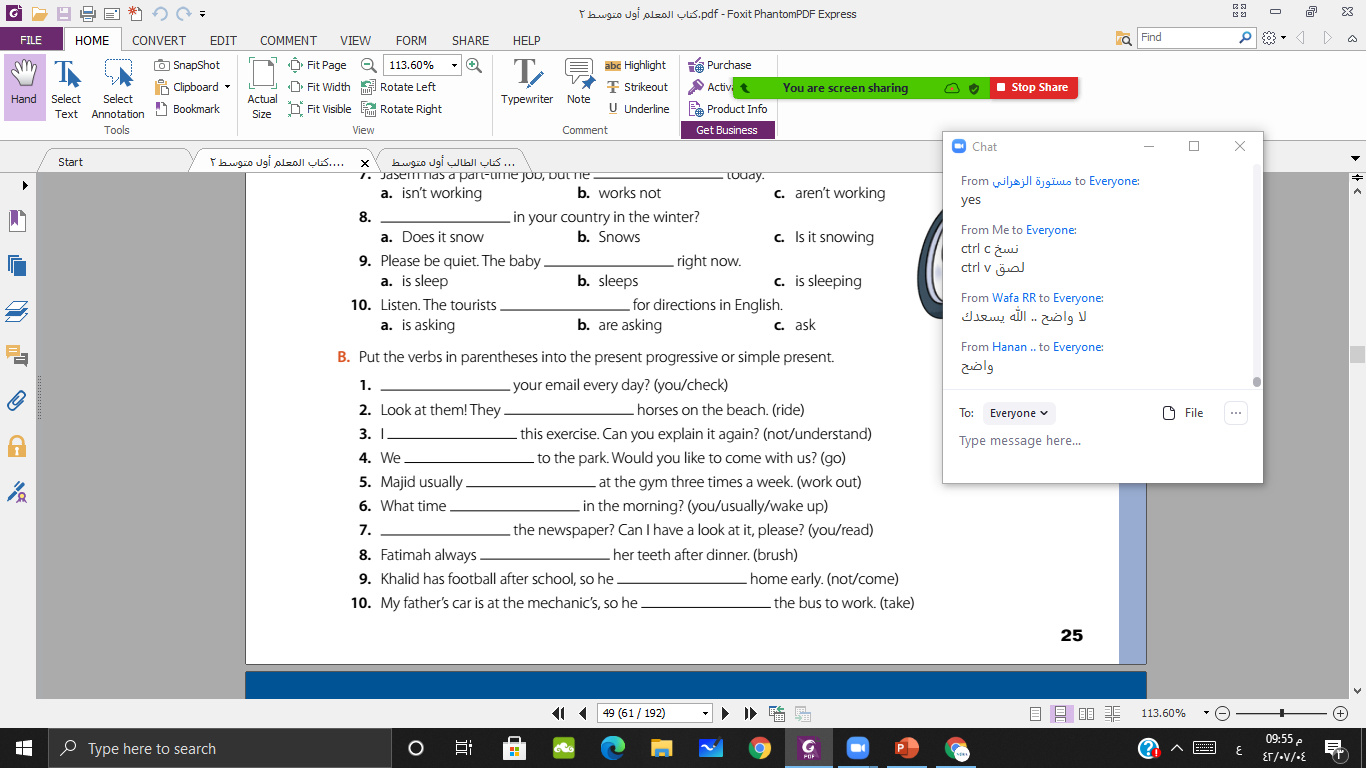 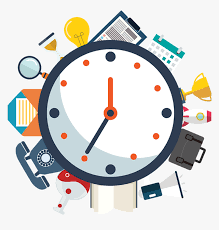 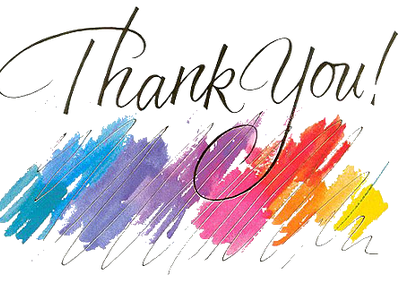